MARKA LOKALNA 
SZANSĄ ROZWOJU OBSZARÓW WIEJSKICH

 
Cel operacji: Wzmocnienie współpracy w obszarze działań Lokalnych Grup Działania na rzecz rozwoju obszarów wiejskich poprzez stworzenie innowacyjnej platformy współpracy-partnerstwa w zakresie sieciowania Marki Lokalnej
 
Operacja współfinansowana jest ze  środków Unii Europejskiej w ramach Schematu II Pomocy Technicznej ,,Krajowa Sieć Obszarów Wiejskich”  PROW na lata 2014-2020 
Instytucja Zarządzająca PROW na lata 2014-2020 – Minister Rolnictwa i Rozwoju Wsi
Wizyta partnerska na obszar LGD ,,Partnerstwo Ducha Gór” - Karpacz, 8-10 wrzesień 2019 r.
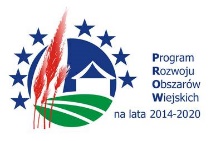 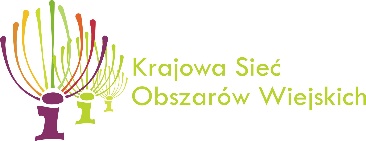 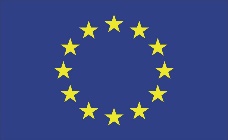 Europejski Fundusz Rolny na rzecz Rozwoju Obszarów Wiejskich: Europa inwestująca w obszary wiejskie”.
Instytucja Zarządzająca Programem Rozwoju Obszarów Wiejskich na lata 2014-2020 - Minister Rolnictwa i Rozwoju Wsi
Operacja pn. ,,Marka Lokalna szansą Rozwoju Obszarów Wiejskich” współfinansowana ze środków Unii Europejskiej w ramach Schematu II Pomocy Technicznej 
„Krajowa Sieć Obszarów Wiejskich” Programu Rozwoju Obszarów Wiejskich na lata 2014-2020
Materiał opracowany przez LGD Partnerstwo Ducha Gór
KARKONOSKA MARKA LOKALNA
Od 2014
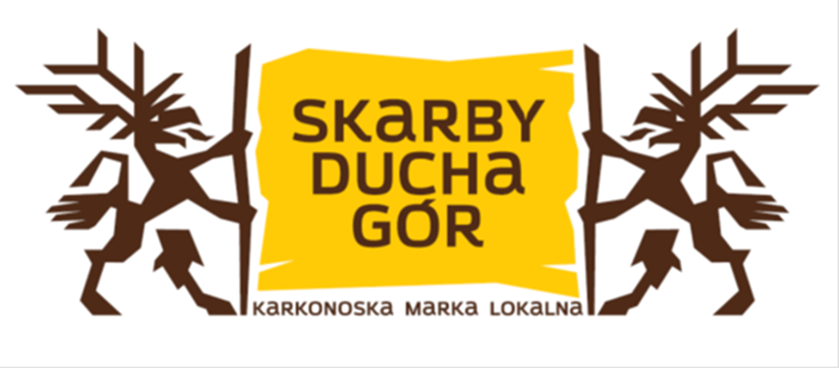 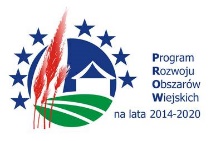 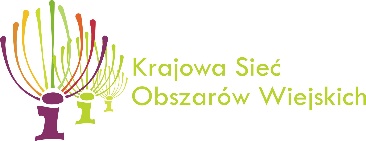 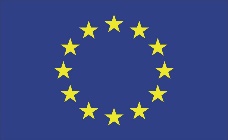 Europejski Fundusz Rolny na rzecz Rozwoju Obszarów Wiejskich: Europa inwestująca w obszary wiejskie”.
Instytucja Zarządzająca Programem Rozwoju Obszarów Wiejskich na lata 2014-2020 - Minister Rolnictwa i Rozwoju Wsi
Operacja pn. ,,Marka Lokalna szansą Rozwoju Obszarów Wiejskich” współfinansowana ze środków Unii Europejskiej w ramach Schematu II Pomocy Technicznej 
„Krajowa Sieć Obszarów Wiejskich” Programu Rozwoju Obszarów Wiejskich na lata 2014-2020
Materiał opracowany przez LGD Partnerstwo Ducha Gór
JAKA BYŁA DROGA DO MARKI LOKALNEJ?
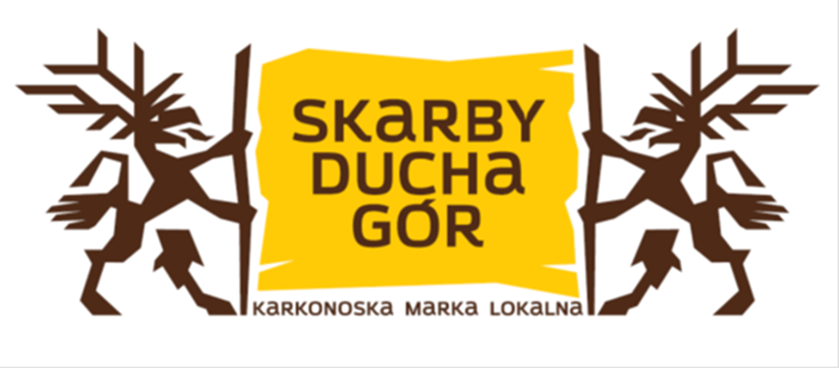 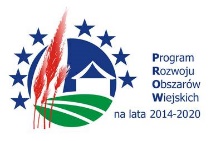 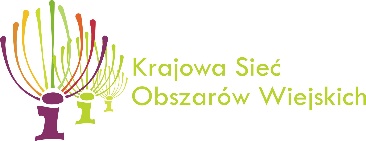 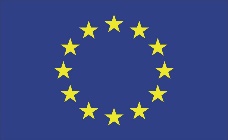 Europejski Fundusz Rolny na rzecz Rozwoju Obszarów Wiejskich: Europa inwestująca w obszary wiejskie”.
Instytucja Zarządzająca Programem Rozwoju Obszarów Wiejskich na lata 2014-2020 - Minister Rolnictwa i Rozwoju Wsi
Operacja pn. ,,Marka Lokalna szansą Rozwoju Obszarów Wiejskich” współfinansowana ze środków Unii Europejskiej w ramach Schematu II Pomocy Technicznej 
„Krajowa Sieć Obszarów Wiejskich” Programu Rozwoju Obszarów Wiejskich na lata 2014-2020
Materiał opracowany przez LGD Partnerstwo Ducha Gór
W 2004 r. LGD Partnerstwo Ducha Gór zaplanowało w ramach pilotażowego programu LEADER w Polsce utworzenie marki lokalnej produktów rzemieślniczych i spożywczych. 
Projekt zakładał inwentaryzację zasobów oraz prace nad marką lokalną. Wyniku inwentaryzacji okazało się, że nie istnieją produkty lokalne, które można byłoby wprowadzić na rynek. 
Oczywiście istnieli artyści, rzemieślnicy, ale nie zajmowali się produktami lokalnymi, opartymi na zasobach. W przypadku produktów spożywczych również nie było na ten moment zidentyfikowanych produktów lokalnych.
W tej sytuacji świadomie odstąpiliśmy od tworzenia marki lokalnej i uznaliśmy, że musimy zająć się pracą z ludźmi (aktywizacją) w obszarze produktów, ponieważ trudno byłoby tworzyć markę lokalną, bez nich.
Projekt pilotażowy był realizowany w latach 2004-2006. Wkrótce potem wszedł nowy okres programowania 2007-2013, ale dopiero od 2009 r. Do tego czasu mieliśmy już kilkoro zidentyfikowanych potencjalnych producentów/rzemieślników oraz zidentyfikowaliśmy zasoby lokalni tradycje obszaru.
W 2009 r. partnerstwo było mniejsze (5 gmin), nasze biuro znajdowało się w Jeleniej Górze (miasto ok. 90 tys. mieszkańców). 
Przypadkowo lokal miał jedno z pomieszczeń w osobnym wejściem od ulicy.
LGD próbowało kilkakrotnie ująć w kosztach kwalifikowanych na koszty bieżące i administrację ten lokal, ale urząd marszałkowski nie wyrażał na to zgody (również na przestrzeń wystawienniczą).
W 2010 r. decyzją zarządu LGD lokal jw. wraz z jego utrzymaniem (czynsz, media) postanowiono sfinansować ze środków własnych LGD (składek) z przeznaczeniem na pomieszczenie dla lokalnych producentów – sala prezentacji i mini sklepiku z produktami lokalnymi. 
LGD pokrywało koszty jw, natomiast producenci lokalni mieli za zadanie dbać o wystrój, zapewnić produkty. Finalnie przyjęto taki model „mini ryneczku” tj. otwarte było w każdą sobotę 10-14.00 i producenci, rolnicy przyjeżdżali sprzedawać swoje towary bezpośrednio. Był ułożony grafik dyżurów w sobotę (1 producent i 1 pracownik LGD). Powołana została Rada Producentów. Ponadto było to miejsce zgromadzenia produktów i prezentacji w przypadku wizyt studyjnych.
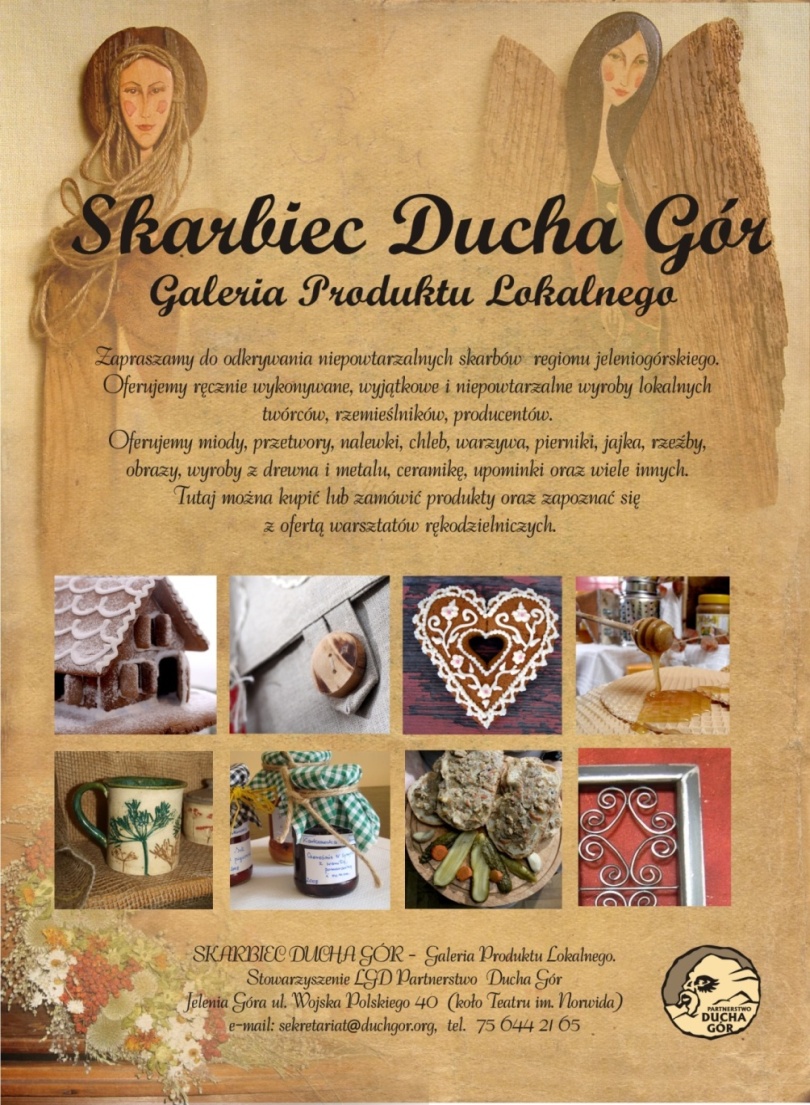 W 2010 r. uruchomiliśmy Galerię Produktu Lokalnego w Jeleniej Górze ze środków własnych, 
decyzją zarządu LGD.

Plakat 
Skarbca Ducha Gór
2010-2011
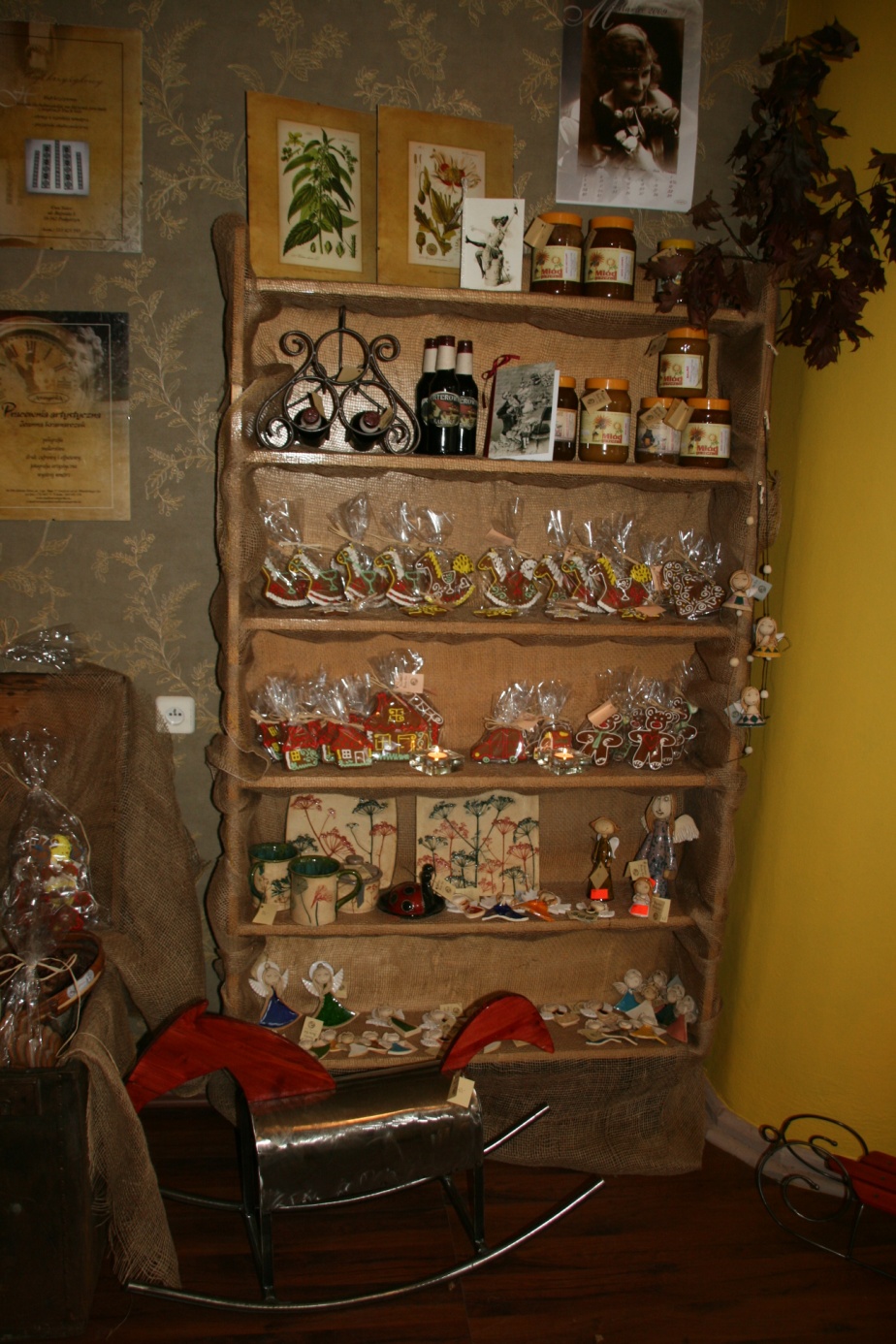 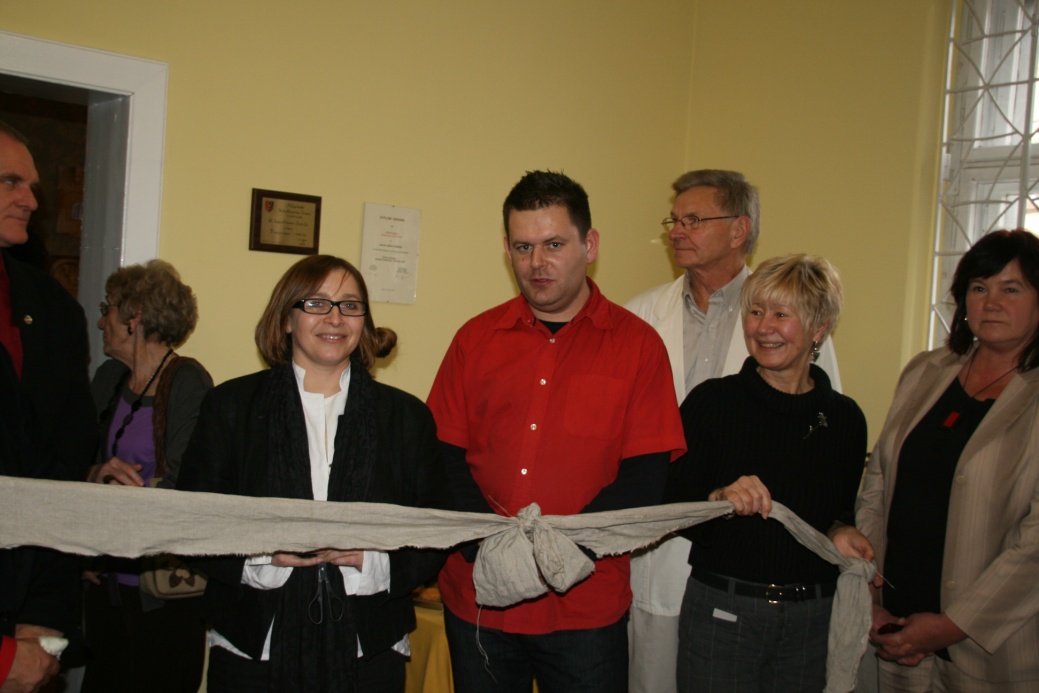 Otwarcie Skarbca 21.10.2010 r.
Jelenia Góra
Wnętrze Skarbca-Jelenia Góra
Powstała Społeczna Rada Producentów – głównie ocena i przyjmowanie nowych produktów,
Powstał Regulamin zrzeszenia w skarbcu i zasad sprzedaży,
Stowarzyszenie zapewniało:
 utrzymanie lokalu
 wizualizację promocji i sprzedaży
 zrzeszanie producentów
 wspiera producentów w organizacji promocji i sprzedaży bezpośredniej (sprzedaż zgodna z prawem – SANEPID, US),
 szkolenia producentów,
 wyjazdy studyjne.
Producenci zapewniali:

 jakość produktów – rzemiosło i żywność (ręcznie wykonane, wyjątkowe, związane z tradycją zastaną lub przywiezioną ze sobą (np. ze wschodu), bez konserwantów, bez chemii, na naturalnych produktach itp…. 
 udział bezpośredni w promocji i sprzedaży produktów (pełnią dyżury i pracują przy działaniach Skarbca).
Skarbiec był narzędziem PROCESU SPOŁECZNEGO:
 
 AKTYWIZACJI I POBUDZANIA PRZEDSIĘBIORCZOŚCI

Skarbiec był narzędziem PRÓBĄ SPRZEDAŻY PRODUKTÓW
Galeria Produktu Lokalnego w 2010-2011 r.
Słabe strony:
Jelenia Góra,
lokalizacja, 
mało zaangażowanych producentów,
brak jednej osoby odpowiedzialnej za galerię.
Dobre strony:
pierwsze doświadczenia,
integracja ludzi,
poszukiwanie rozwiązań sprzedaży przez stowarzyszenie,
zmuszenie producentów do rozwiązania sprzedaży ze swojej strony,
uruchomienie sprzedaży bezpośredniej od rolników i producentów prowadzących dz. gospodarczą – w każdą sobotę,
spotkania producentów – żywe dyskusje i konsultowanie pomysłów,
angażowanie producentów przez dyżury i wyjazdy promocyjne, wyjazdy na szkolenia i wyjazdy studyjne,
 zaistnienie pomysłu oraz praktyczne wprowadzanie go w życie!
Powstała Społeczna Rada Producentów – głównie ocena i przyjmowanie nowych produktów,
Powstał Regulamin zrzeszenia w skarbcu i zasad sprzedaży,
Stowarzyszenie zapewniało:
 utrzymanie lokalu
 wizualizację promocji i sprzedaży
 zrzeszanie producentów
 wspiera producentów w organizacji promocji i sprzedaży bezpośredniej (sprzedaż zgodna z prawem – SANEPID, US),
 szkolenia producentów,
 wyjazdy studyjne.
Producenci zapewniali:

 jakość produktów – rzemiosło i żywność (ręcznie wykonane, wyjątkowe, związane z tradycją zastaną lub przywiezioną ze sobą (np. ze wschodu), bez konserwantów, bez chemii, na naturalnych produktach itp…. 
 udział bezpośredni w promocji i sprzedaży produktów (pełnią dyżury i pracują przy działaniach Skarbca).
Skarbiec był narzędziem PROCESU SPOŁECZNEGO:
 
 AKTYWIZACJI I POBUDZANIA PRZEDSIĘBIORCZOŚCI

Skarbiec był narzędziem PRÓBĄ SPRZEDAŻY PRODUKTÓW
Galeria Produktu Lokalnego w 2010-2011 r.
Słabe strony:
Jelenia Góra,
lokalizacja, 
mało zaangażowanych producentów,
brak jednej osoby odpowiedzialnej za galerię.
Dobre strony:
pierwsze doświadczenia,
integracja ludzi,
poszukiwanie rozwiązań sprzedaży przez stowarzyszenie,
zmuszenie producentów do rozwiązania sprzedaży ze swojej strony,
uruchomienie sprzedaży bezpośredniej od rolników i producentów prowadzących dz. gospodarczą – w każdą sobotę,
spotkania producentów – żywe dyskusje i konsultowanie pomysłów,
angażowanie producentów przez dyżury i wyjazdy promocyjne, wyjazdy na szkolenia i wyjazdy studyjne,
 zaistnienie pomysłu oraz praktyczne wprowadzanie go w życie!
ZIDENTYFIKOWANE ZASOBY OBSZARU

LGD PARTNERSTWO DUCHA GÓR

KARKONOSZE/IZERY/RUDAWY JANOWICKIE
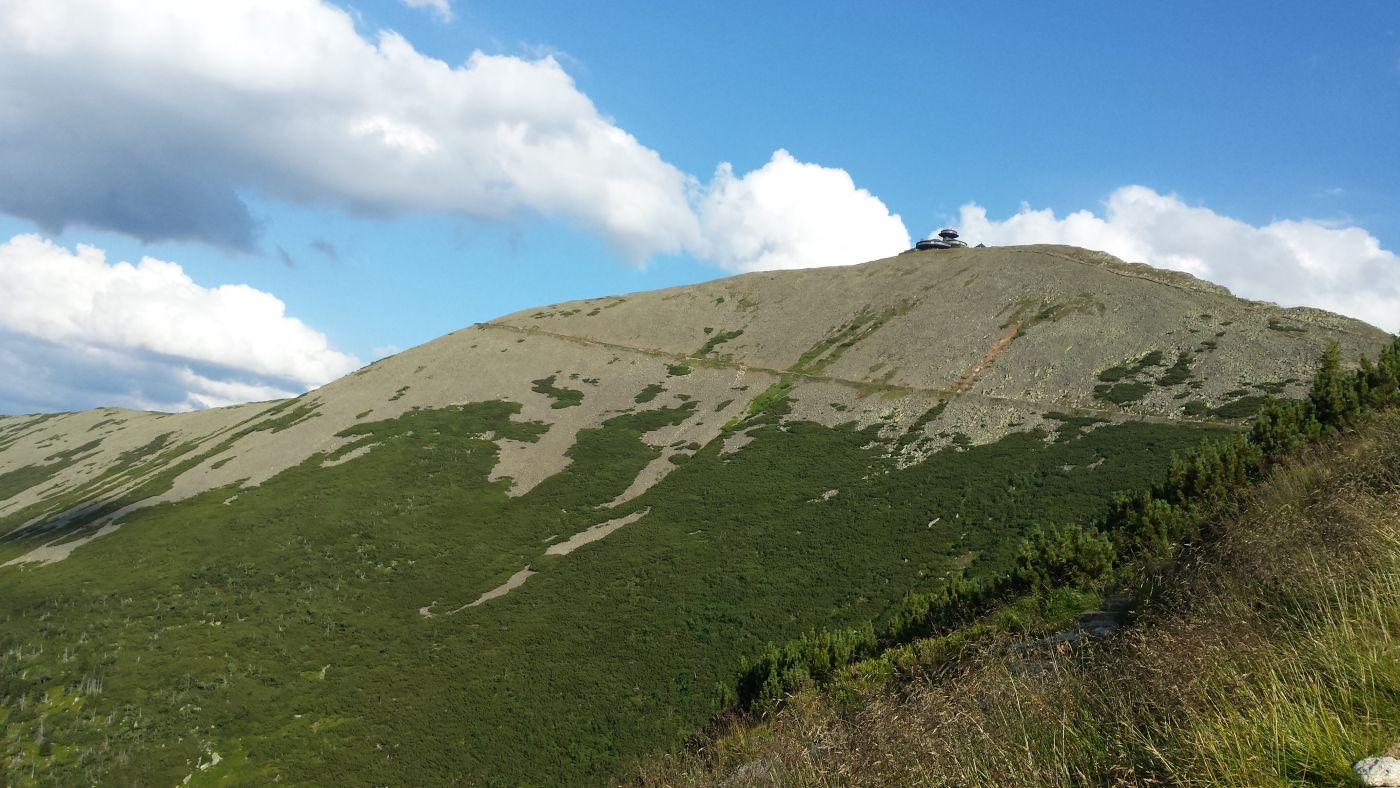 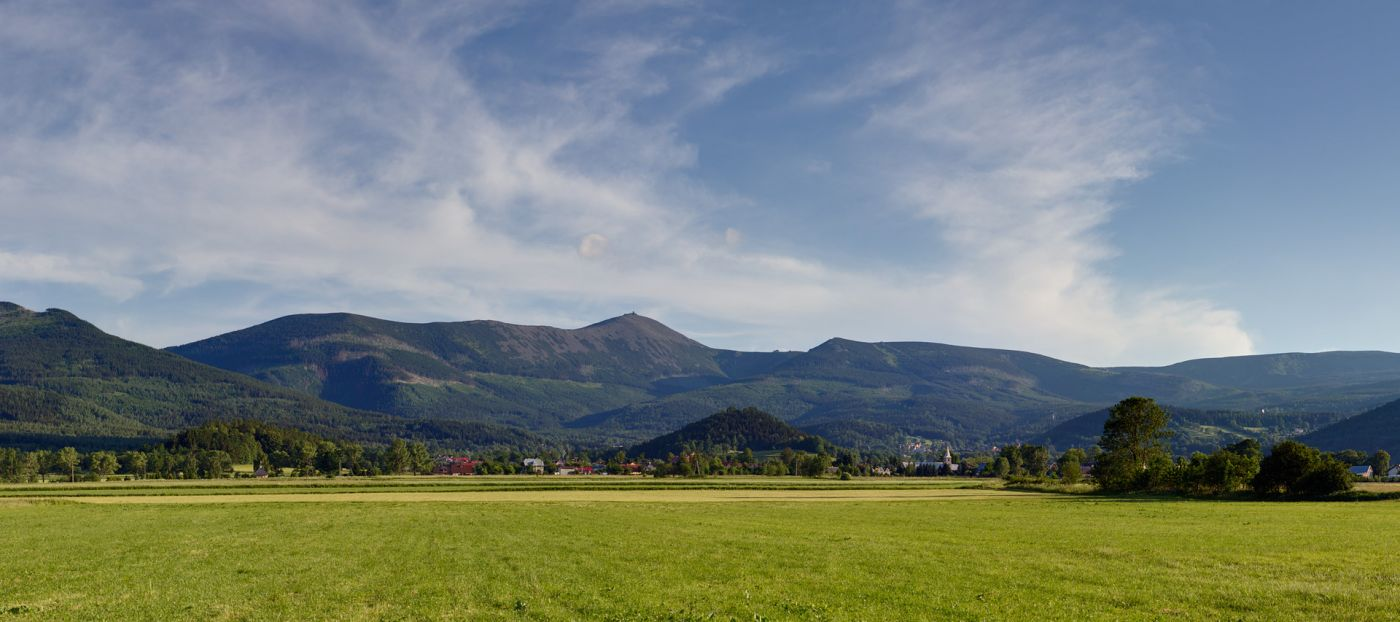 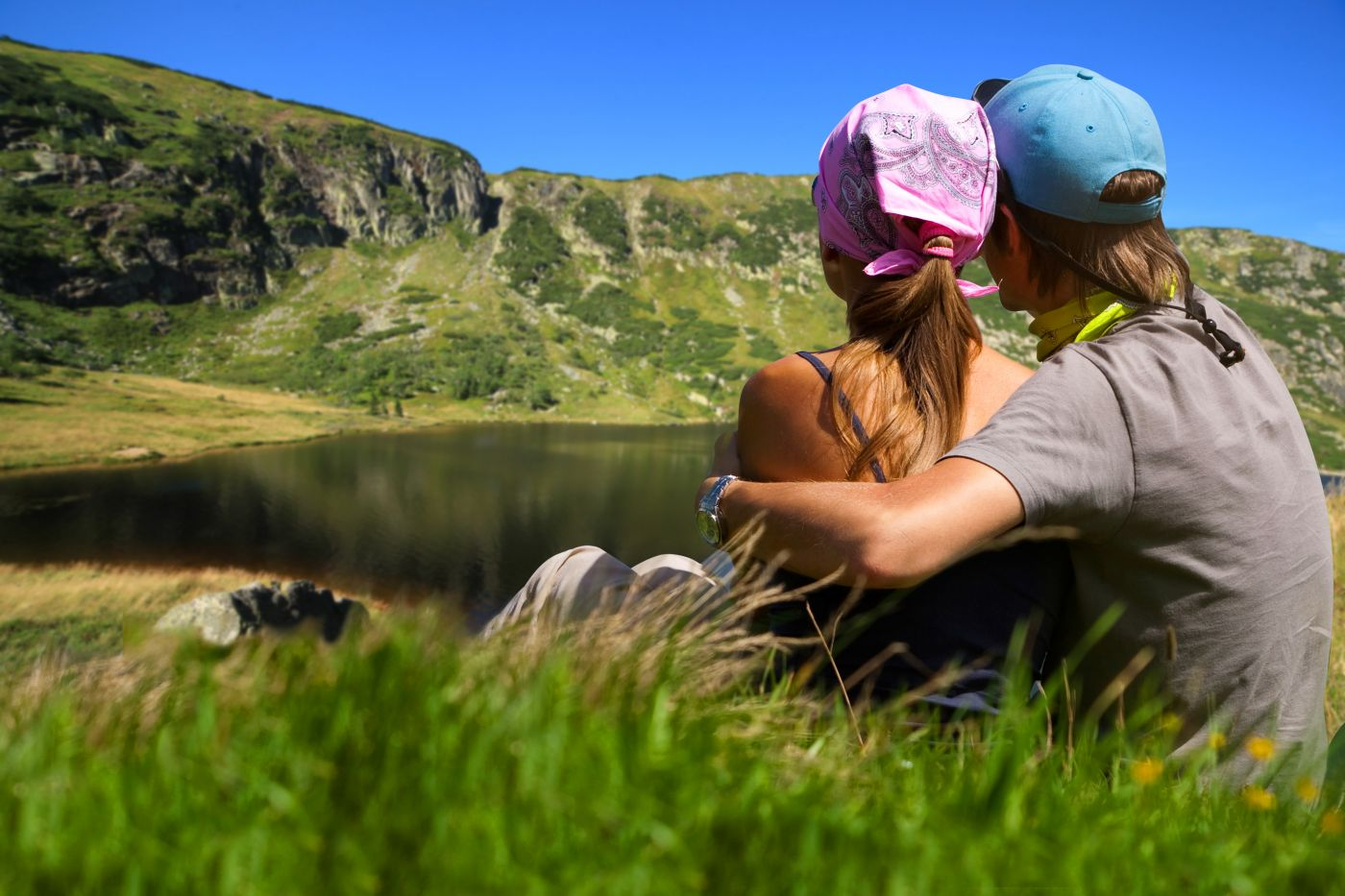 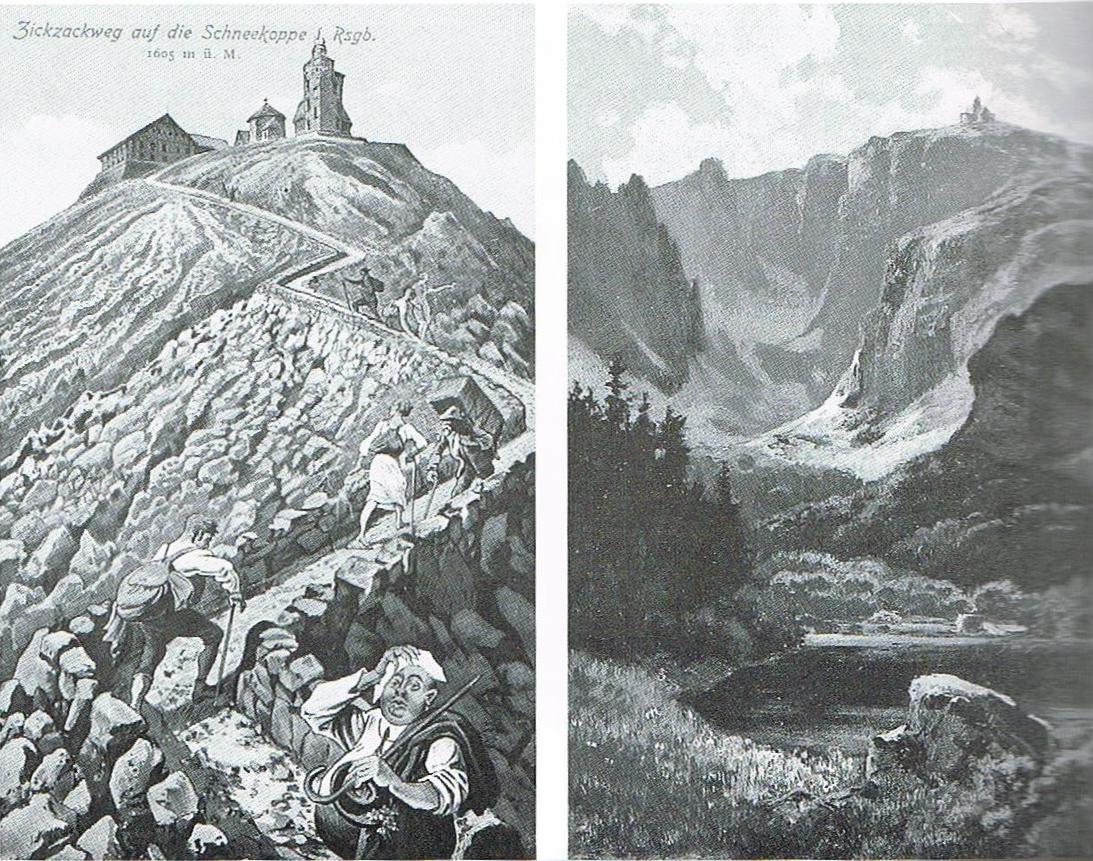 ZASOBY PRZYRODNICZE/KRAJOBRAZOWE
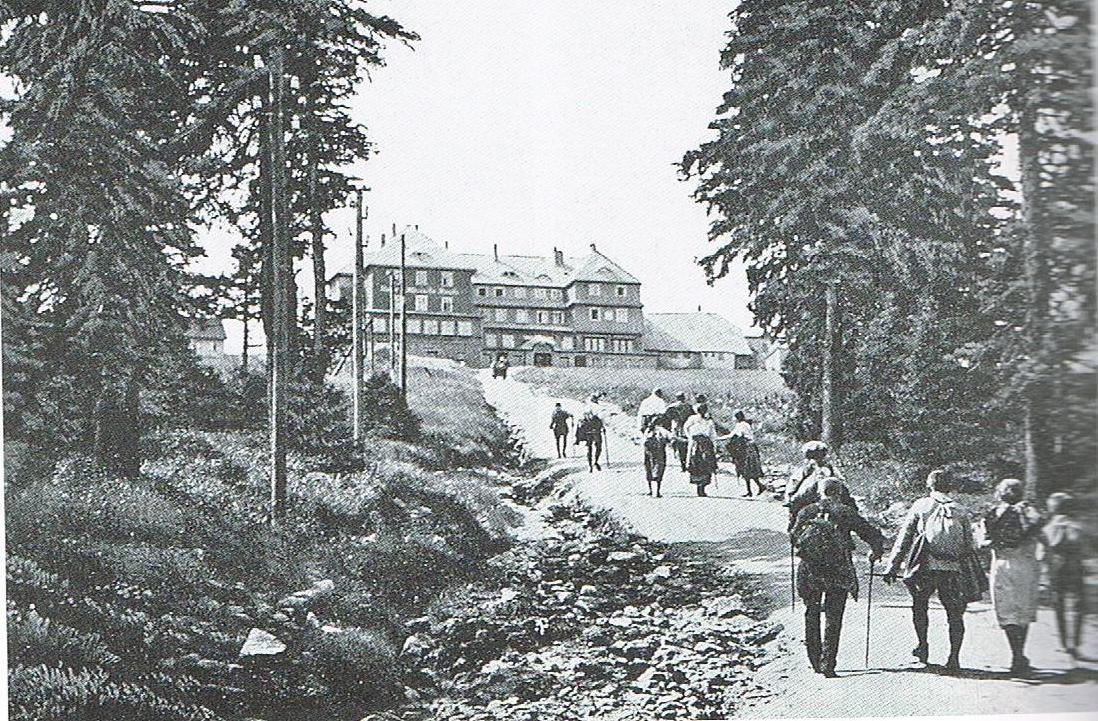 TURYSTYKA
SPORT
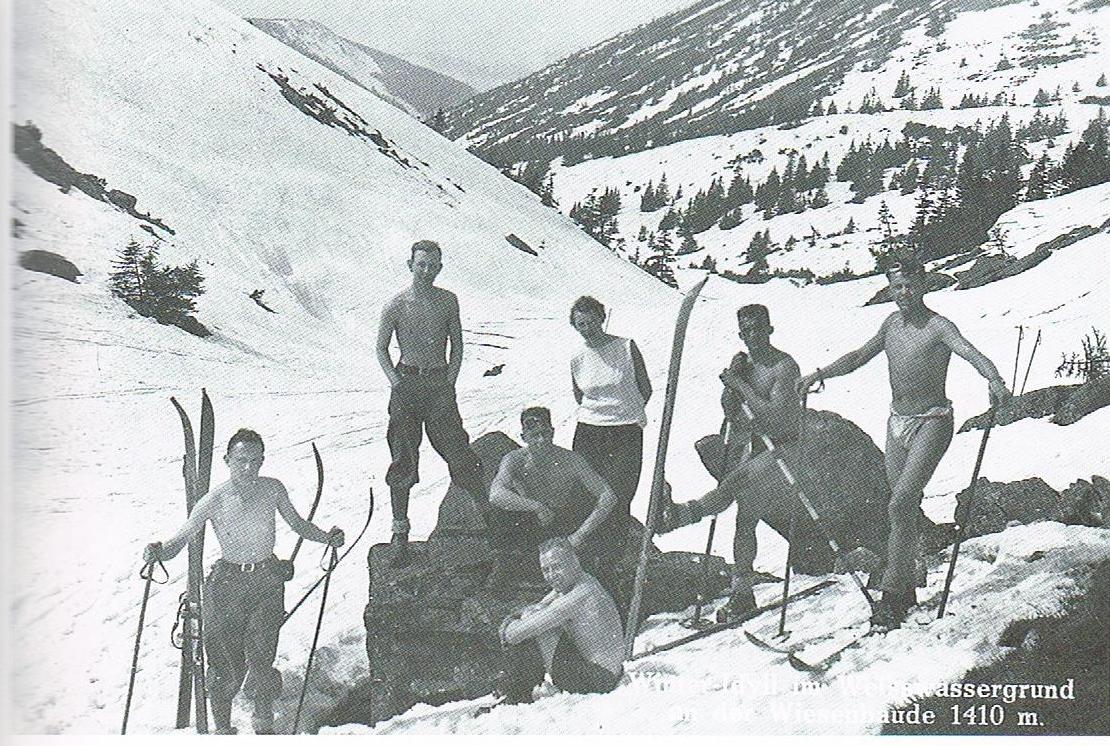 Dawne zajęcia
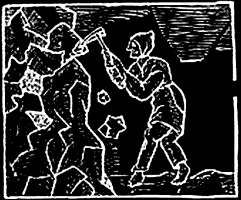 GÓRNICY
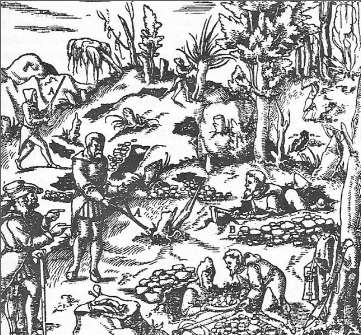 WALONI
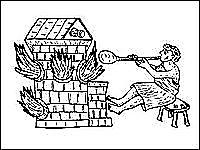 SZKLARZE
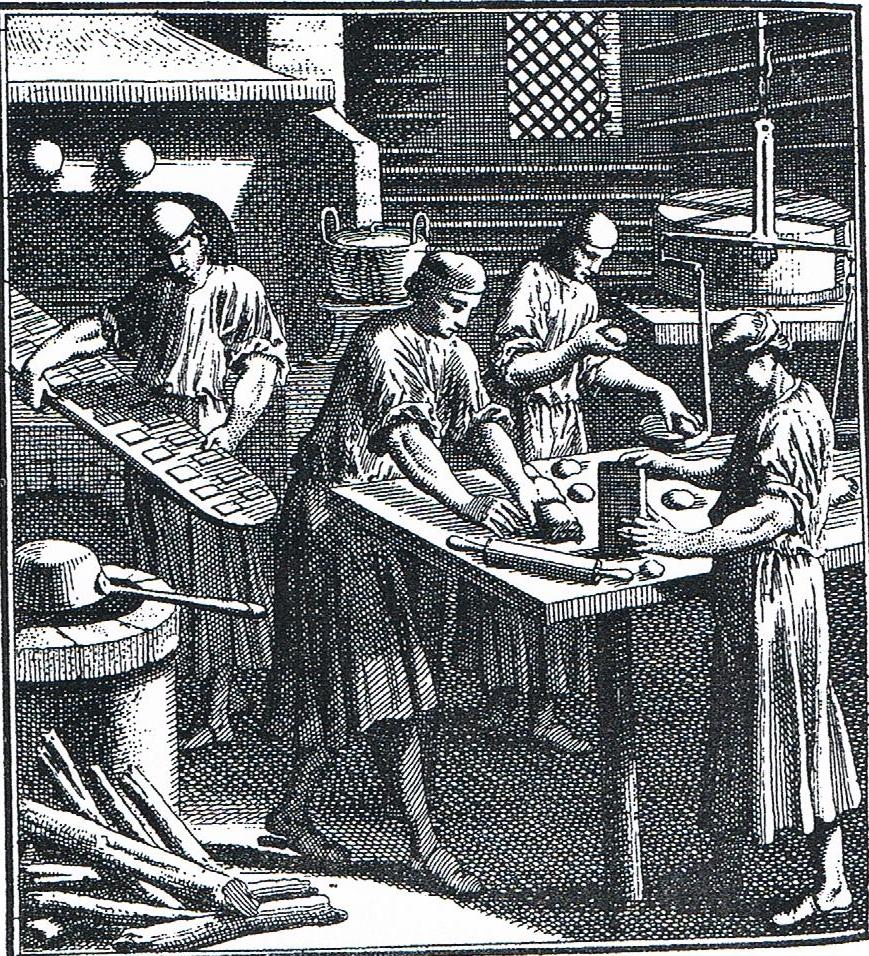 PIERNIKARZE
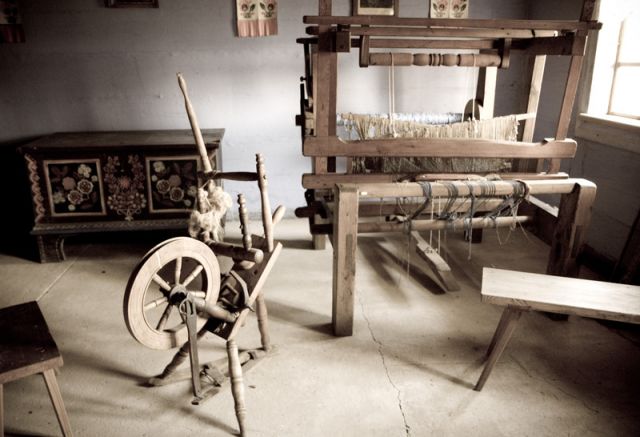 LEN I TKACTWO
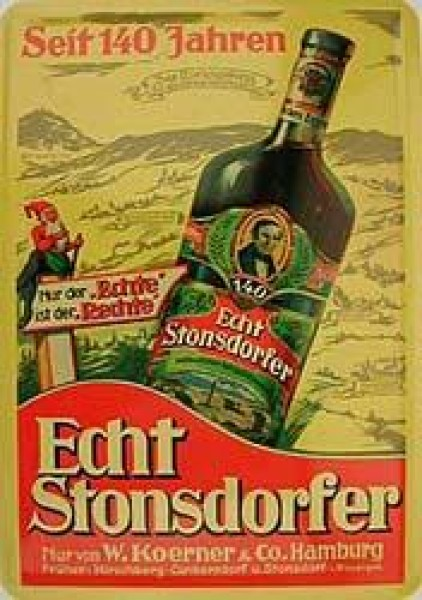 Likier staniszowski
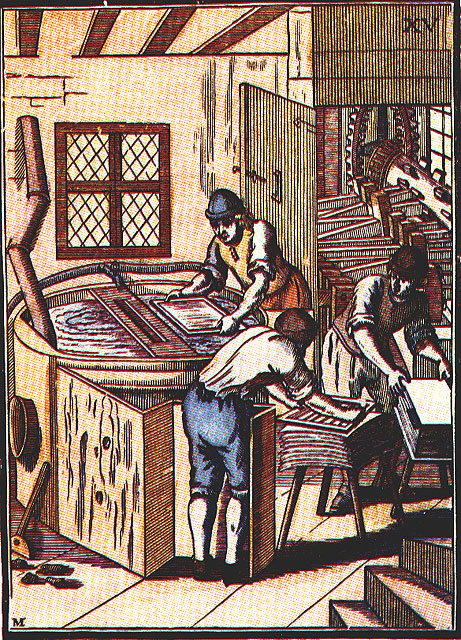 PAPIERNICY
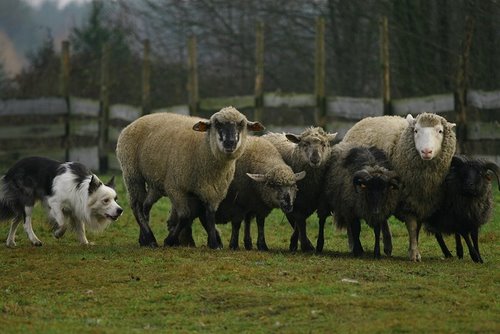 PASTERZE/hodowla
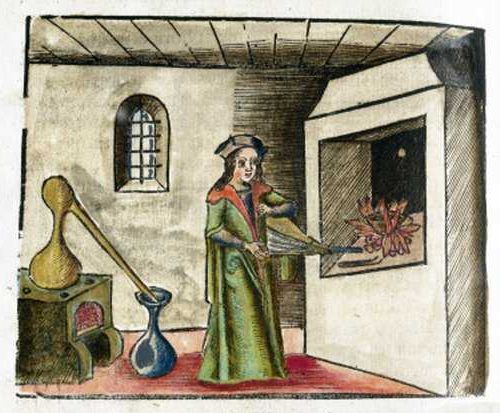 LABORANCI
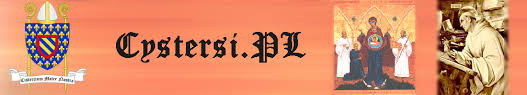 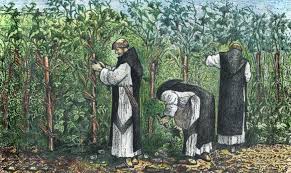 m.in.
- uprawy
hodowla ryb 
przetwórstwo
Na tej podstawie powstały lokalne produkty, których historia każdego odrębnie jest interesująca.
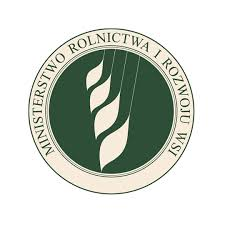 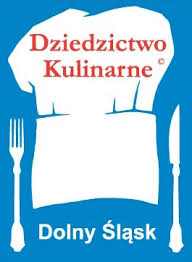 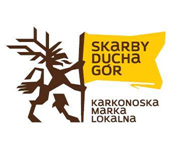 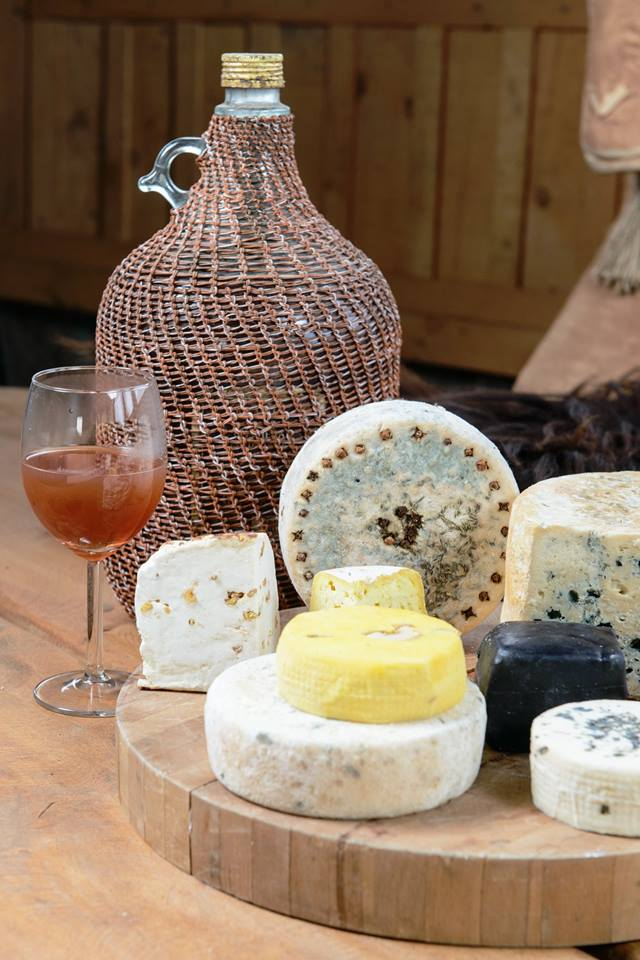 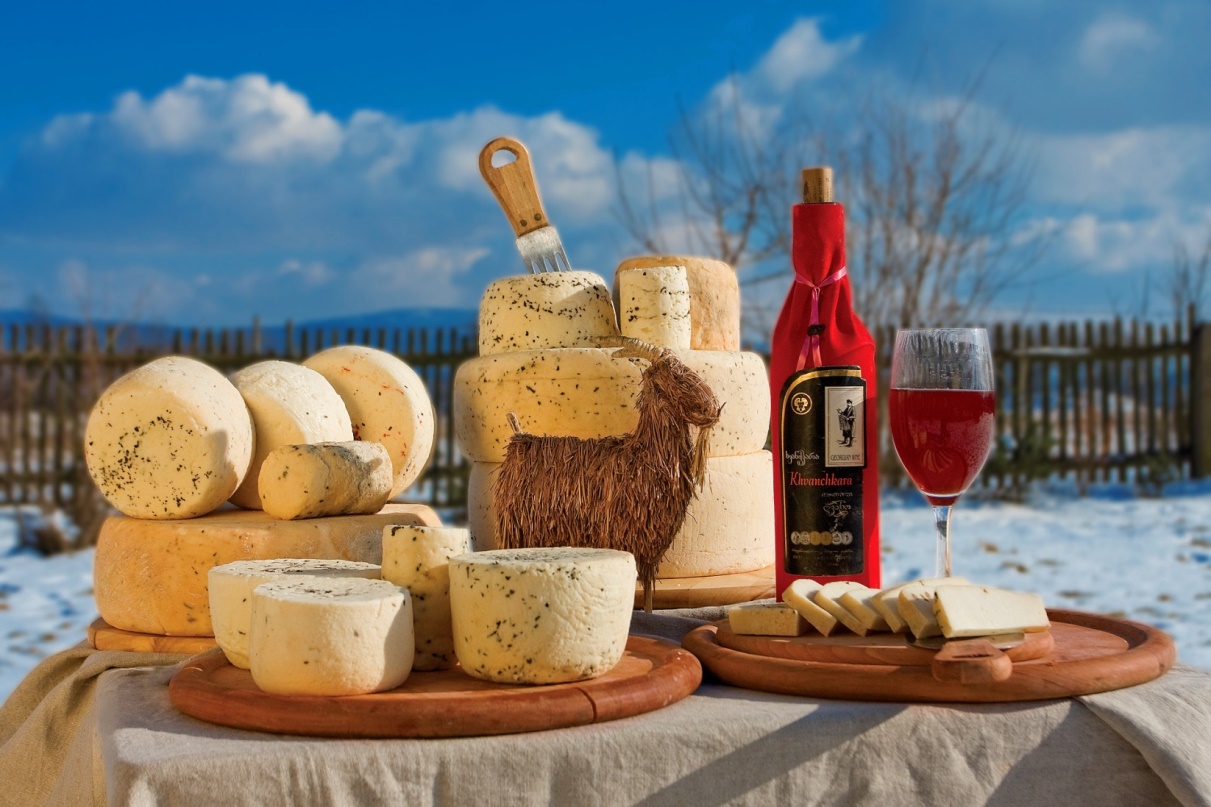 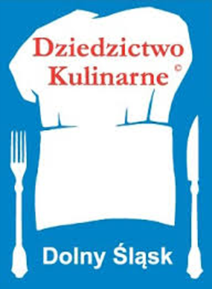 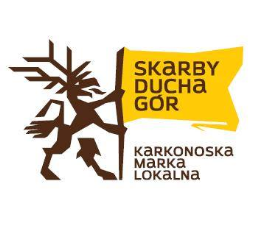 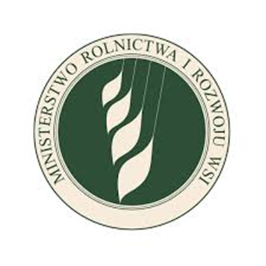 Sery Łomnickie Kozie  B i M Sokołowscy, ŁOMNICA
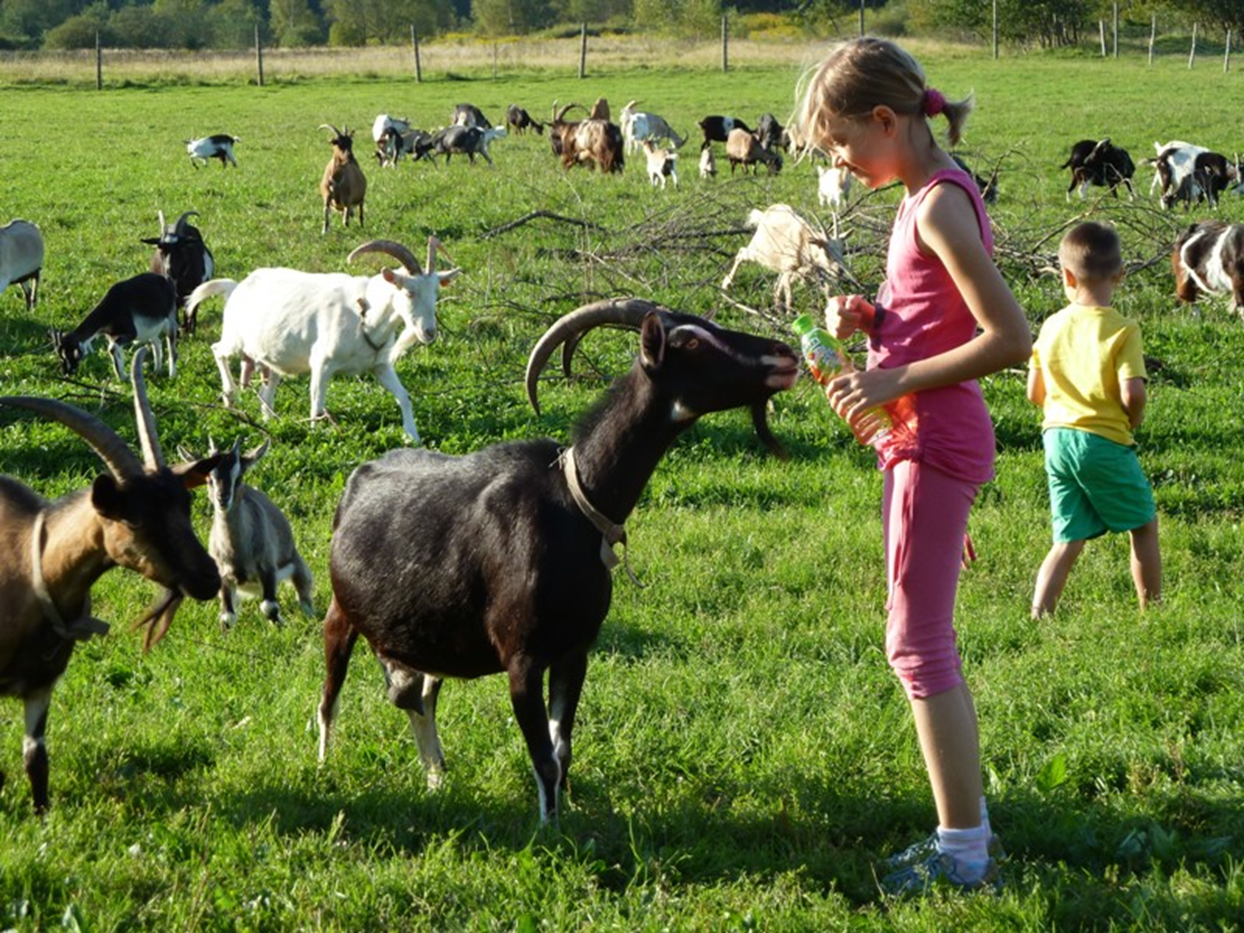 Sery Łomnickie - warsztaty Kozie  B i M Sokołowscy, ŁOMNICA
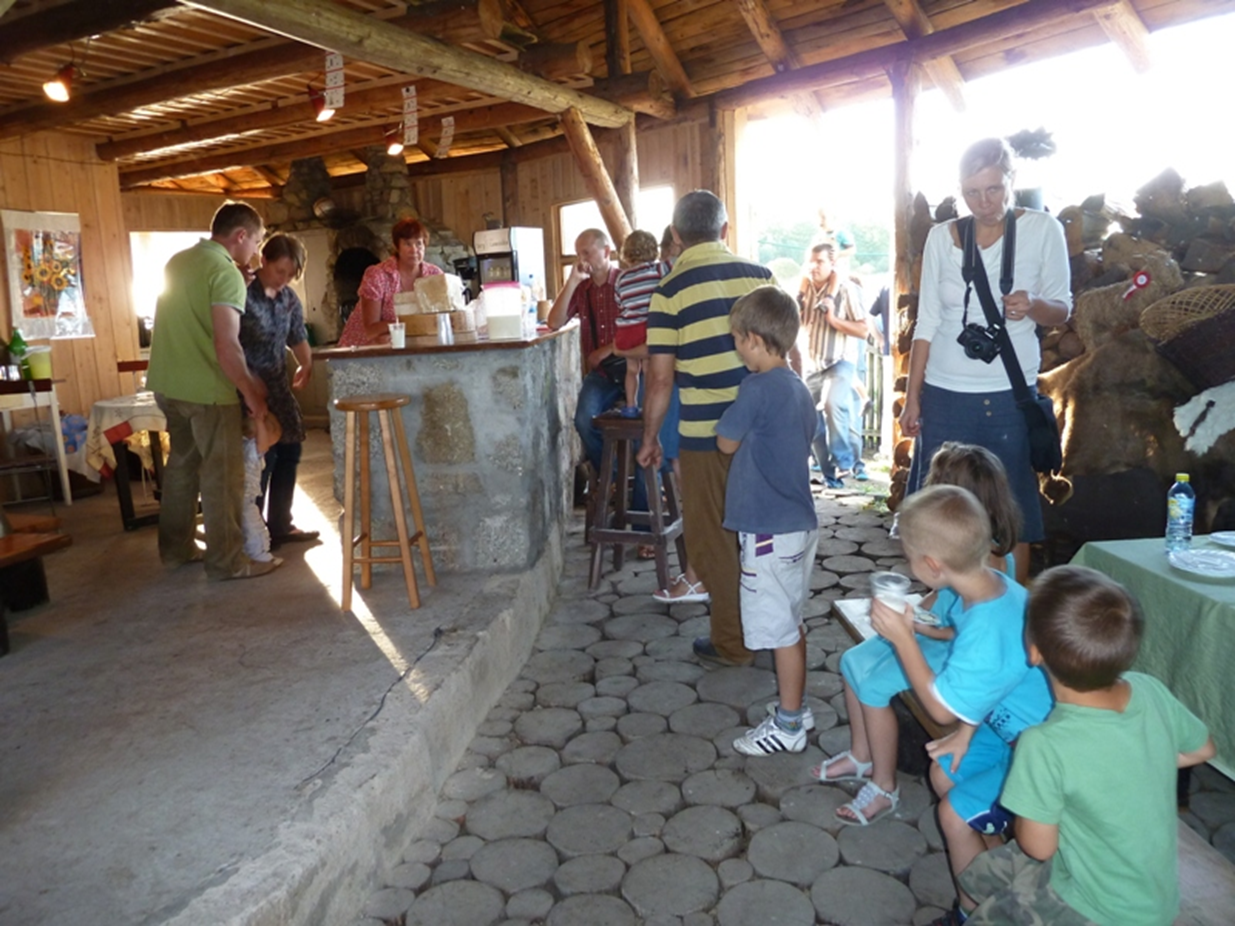 WARSZTATY, Sery Łomnickie Kozie  B i M Sokołowscy, ŁOMNICA
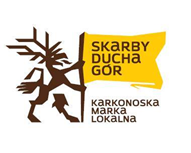 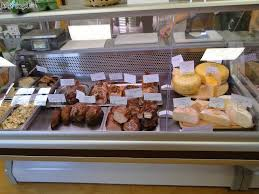 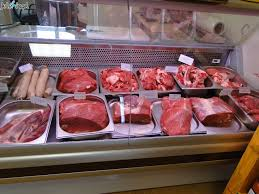 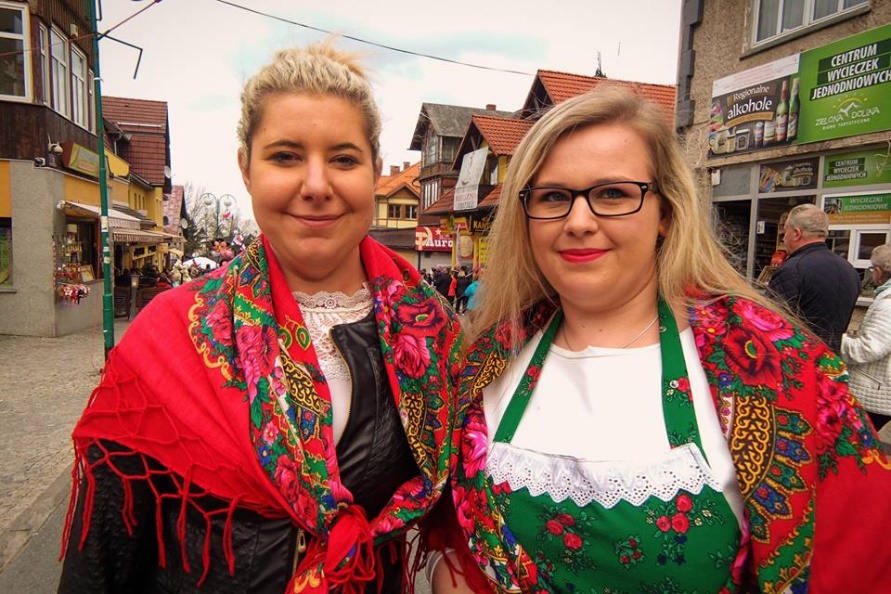 SKLEP WIEJSKIE DELICJE
JANINA ZIMMER
ŁOMNICA:
własne jaja, wołowina, warzywa, 
Karp łomnicki
wyroby garmażeryjne
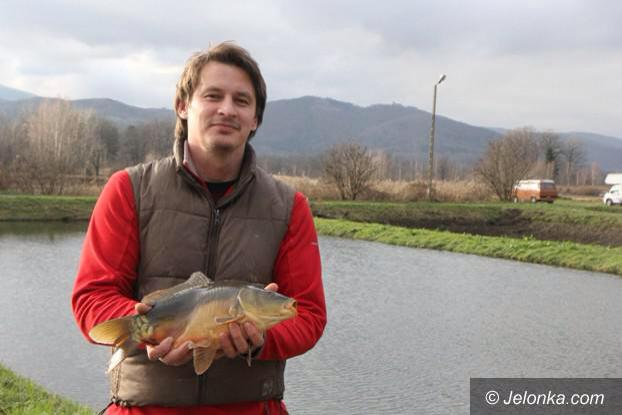 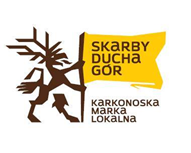 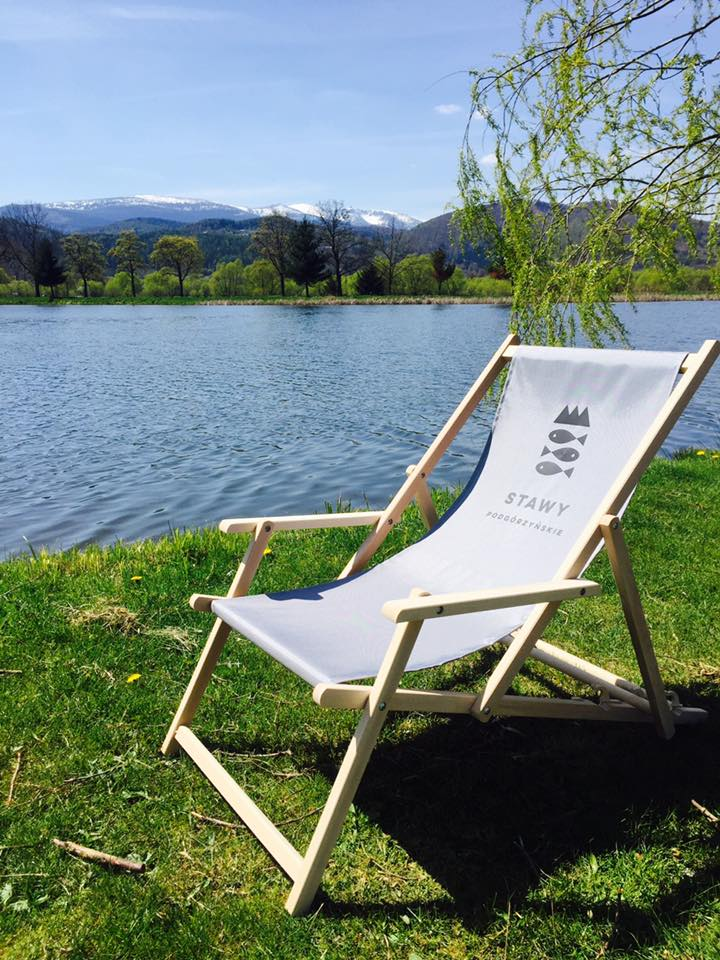 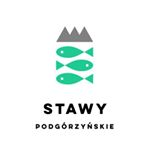 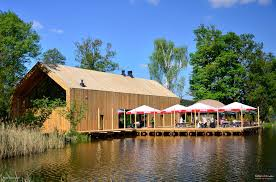 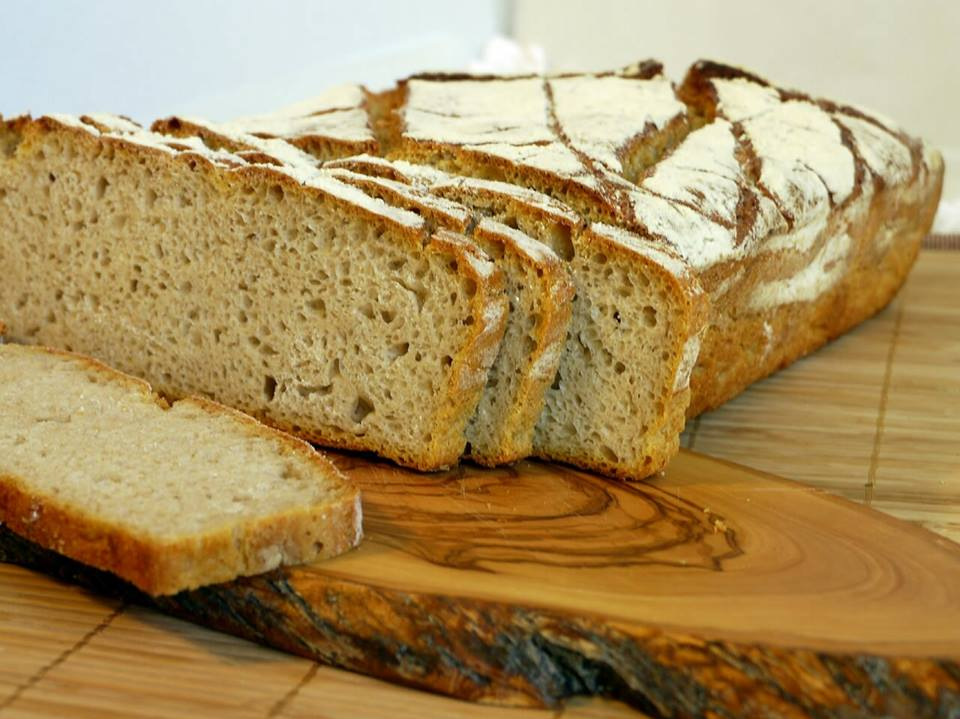 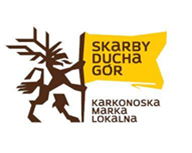 PIEKARNIA ULIJANKA, 
Chleb karkonoski na zakwasie, Piechowice
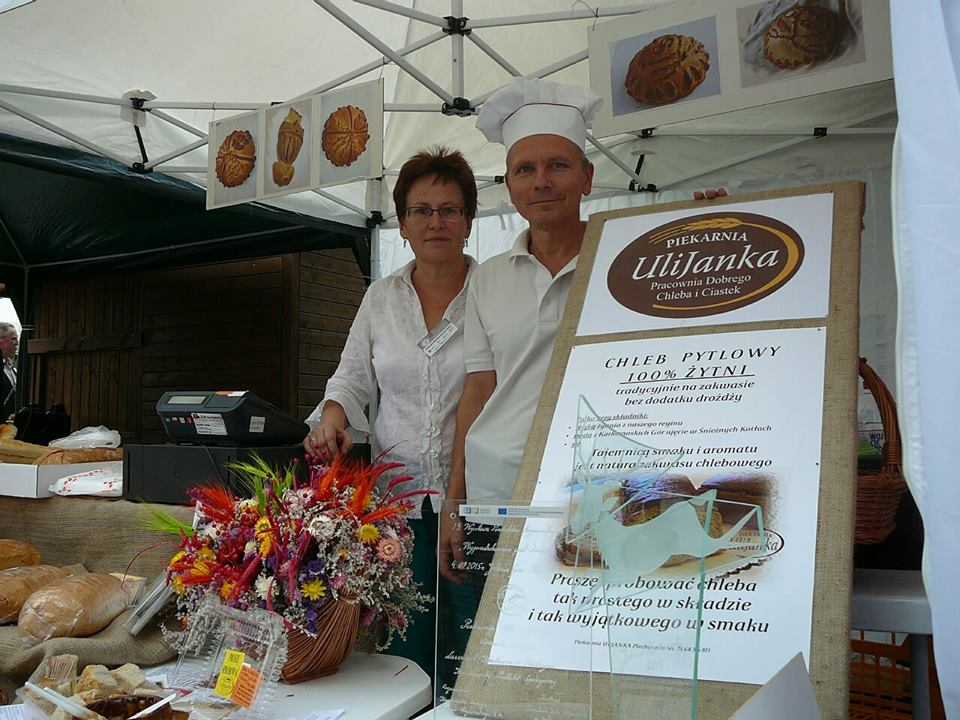 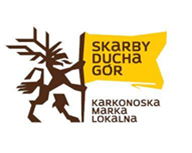 PIEKARNIA ULIJANKA, 
Pracownia Dobrego Chleba, Piechowice
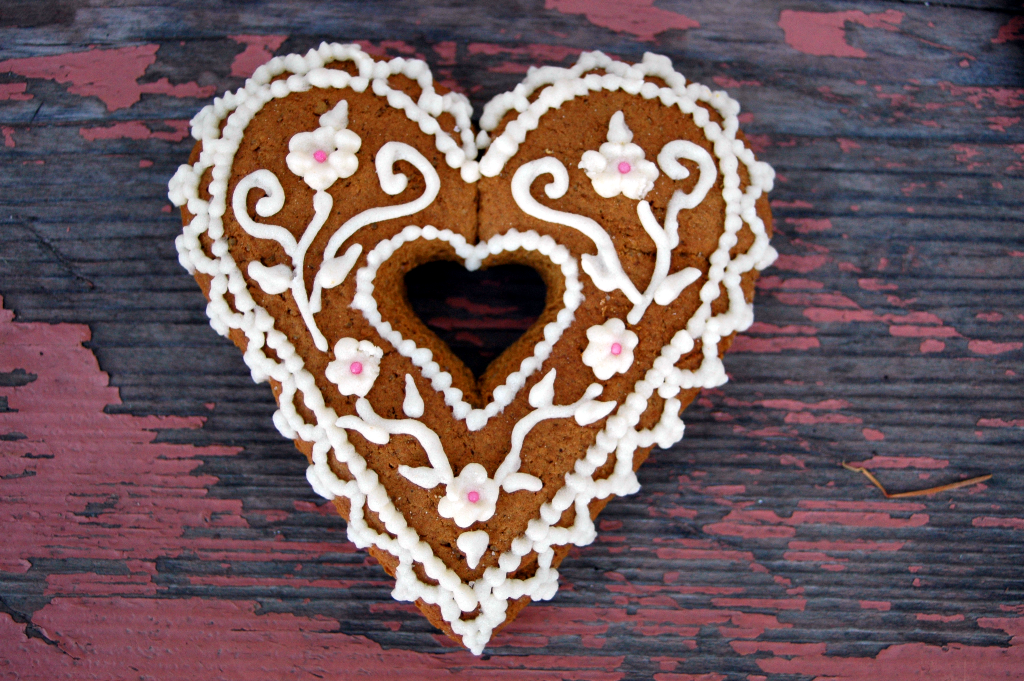 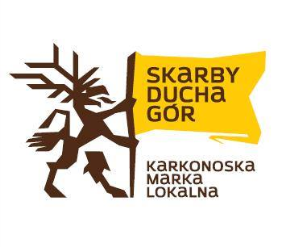 PIEKARNIA
PIERNIKOWY.PL
TRZCIŃSKO
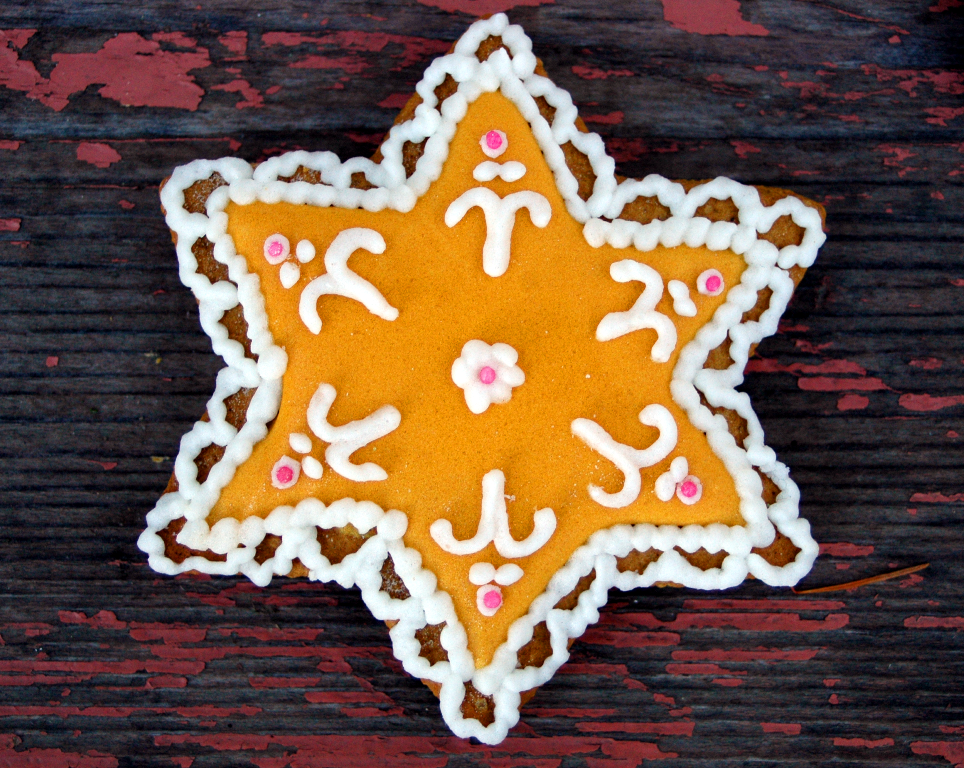 PIERNIKI TRZCIŃSKIE 
M. GOETZ
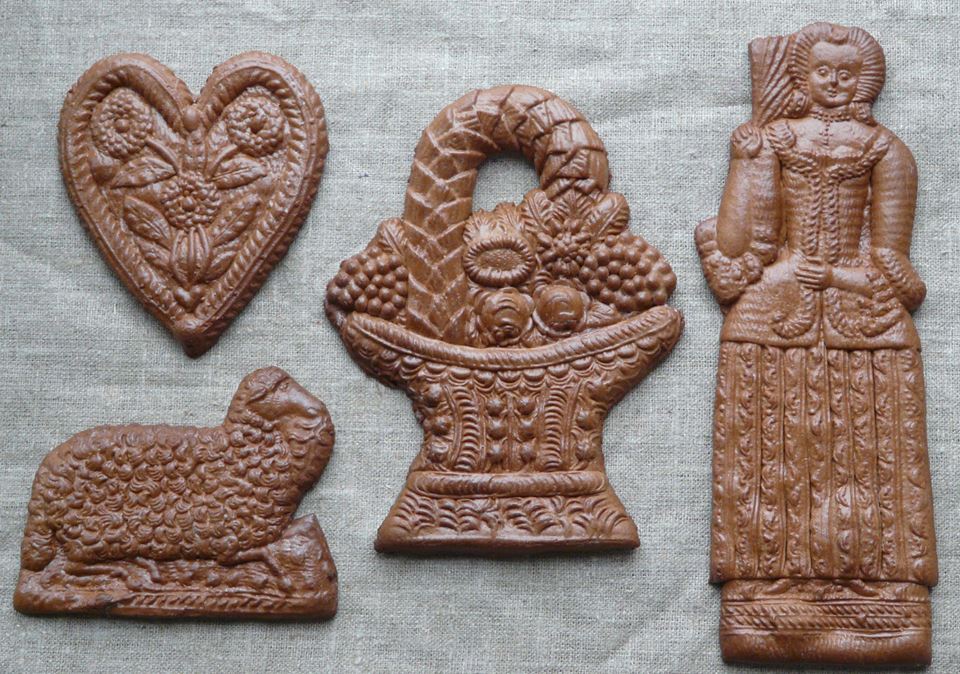 PIERNIKI TRZCIŃSKIE/formy barokowe figuralne
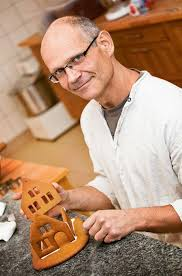 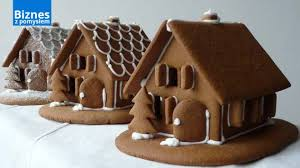 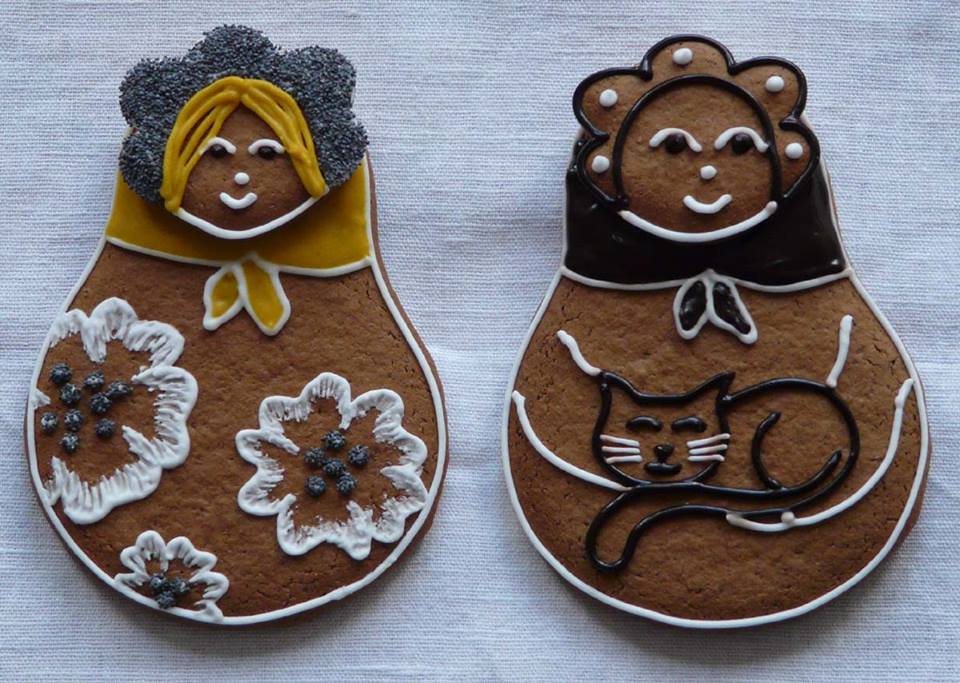 PIERNIKI TRZCIŃSKIE
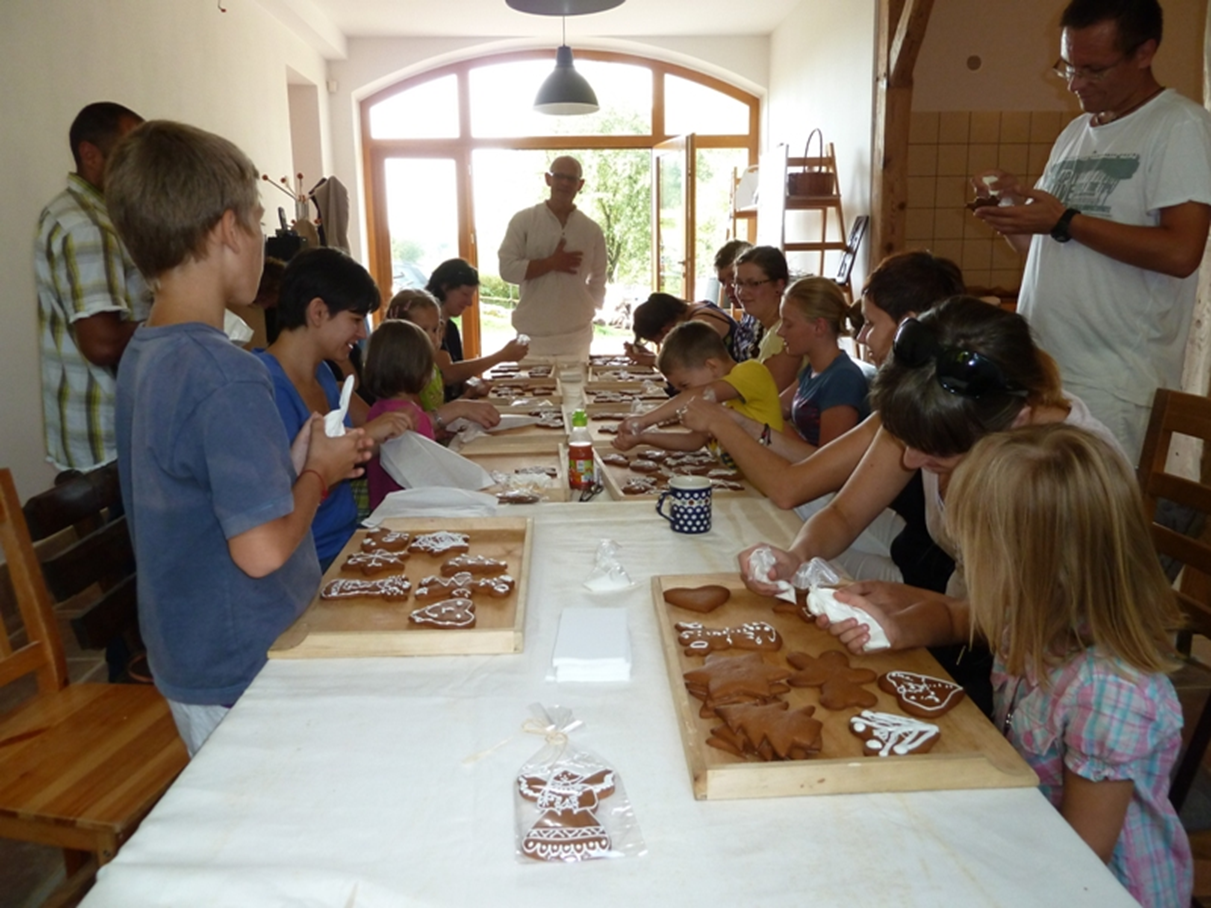 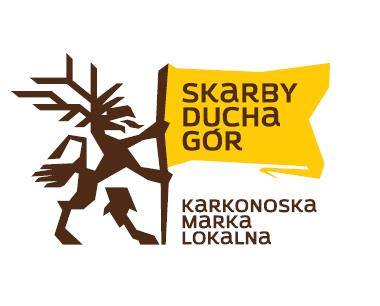 WARSZTATY, PIERNIKI TRZCIŃSKIE
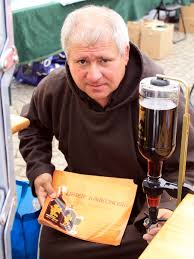 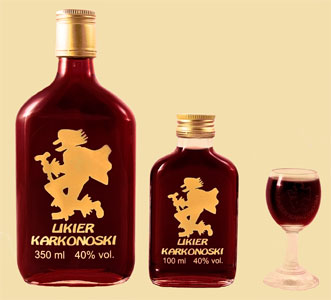 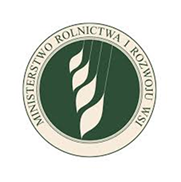 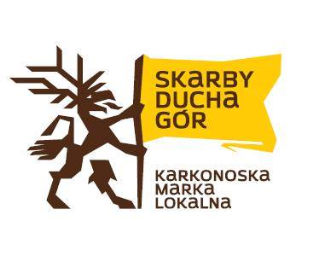 LIKIER KARKONOSKI, T. ŁUSZPIŃSKI, BOROWICE
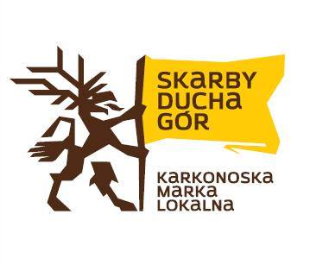 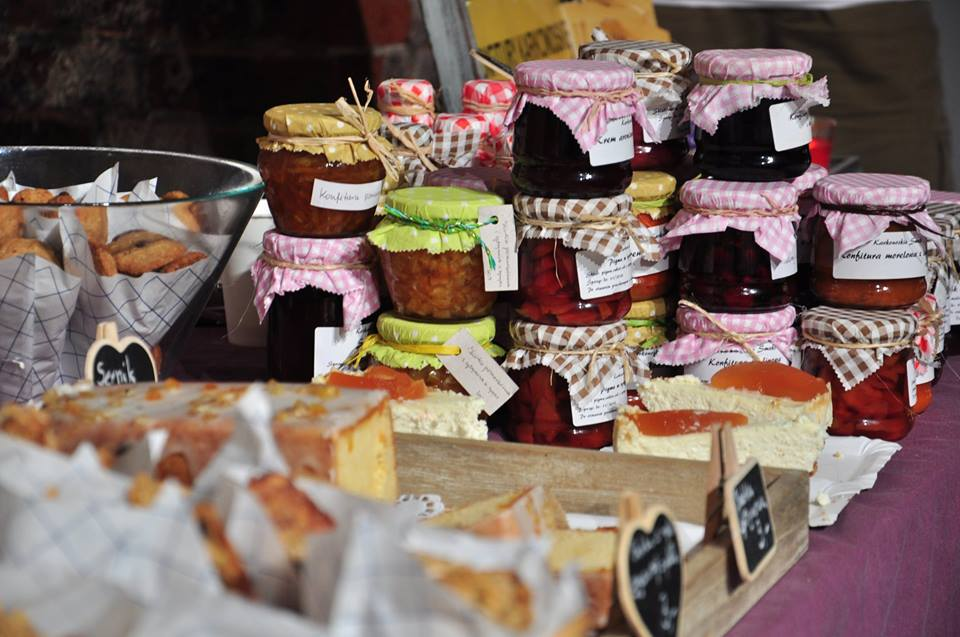 KONFITURY KARKONOSKIE                                                                   KARKONOSKIE SMAKI B. MATYJA, JELENIA GÓRA
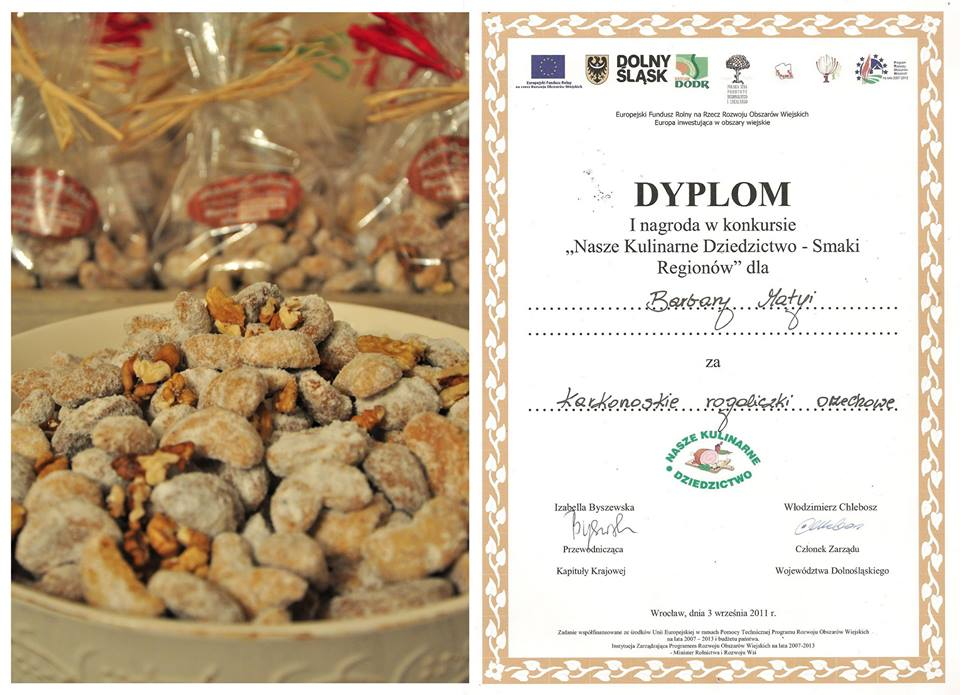 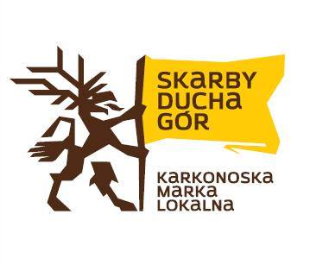 ROGALIKI KARKONOSKIE                                                                   KARKONOSKIE SMAKI B. MATYJA, JELENIA GÓRA
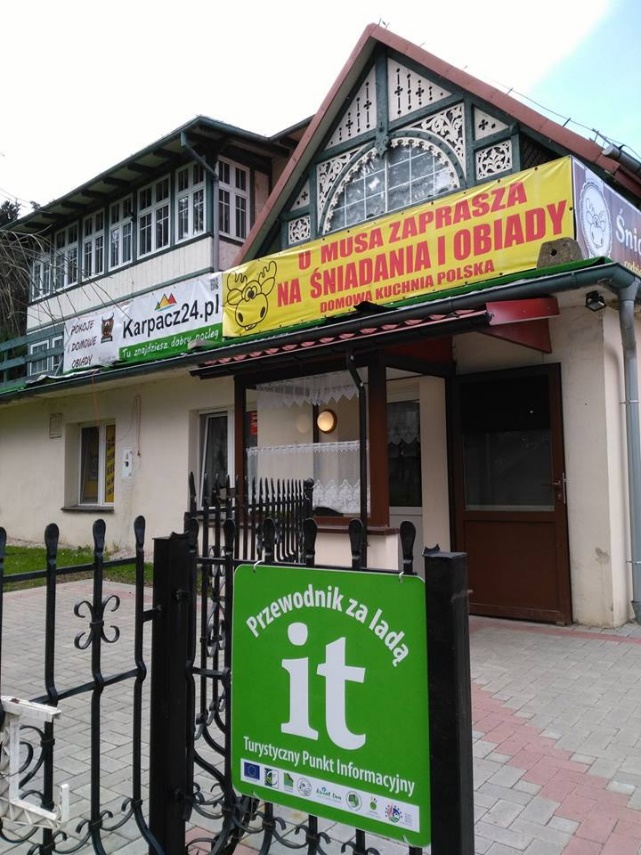 Ośrodek „U Musa” 
Karpacz
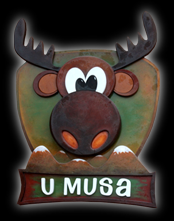 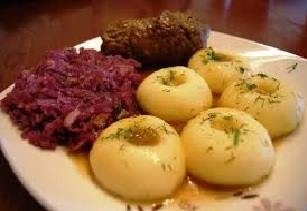 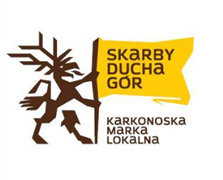 Rolada wołowa z modrą kapustą i kluskami śląskimi
Mięso wołowe pochodzi wyłącznie z hodowli naturalnej, Gospodarstwa Rolnego Łomniczanka Janiny i Wiktora Zimmer w Łomnicy.
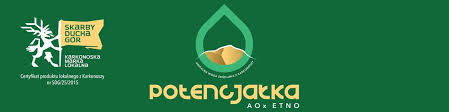 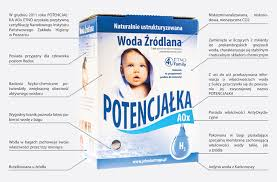 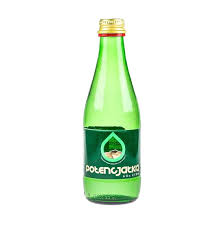 Woda źródlana, Potencjałka, 
Kowary, Jelenia Struga SPA
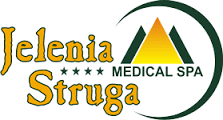 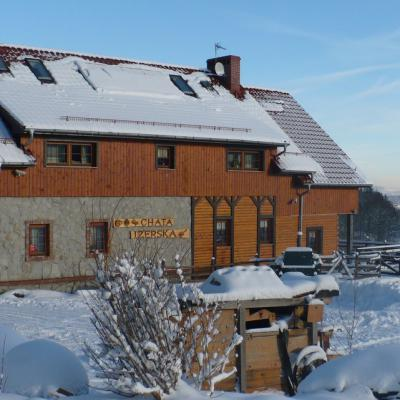 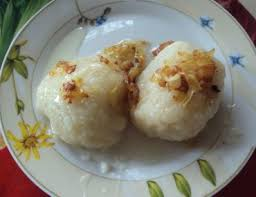 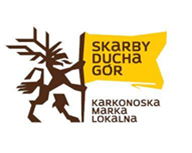 KLUSKI IZERSKIE, faszerowane.
Chata Izerska Beata i Maciej Stanisz-Podgórscy, 
Szklarska Poręba
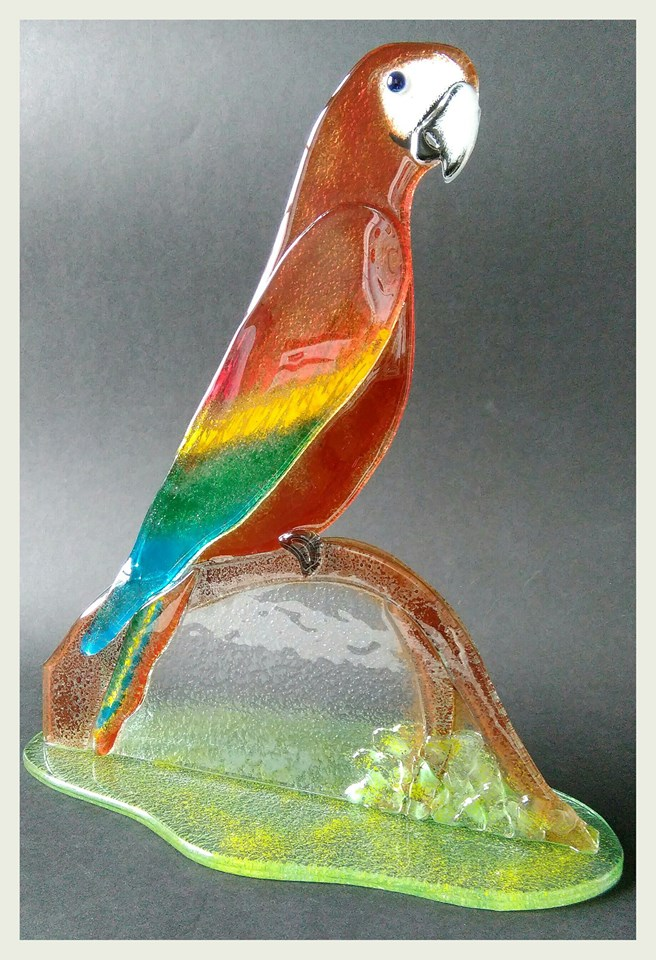 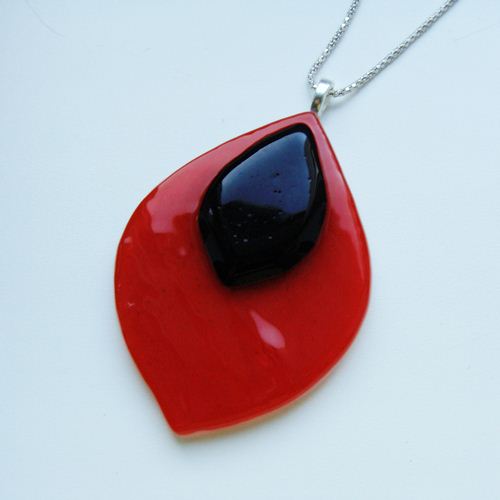 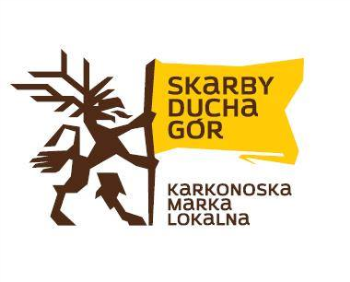 WYROBY ZE SZKŁA 
PRACOWNIA ALTER EGO 
B. GRZESIAK 
KOWARY
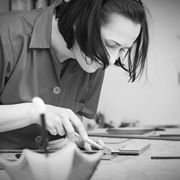 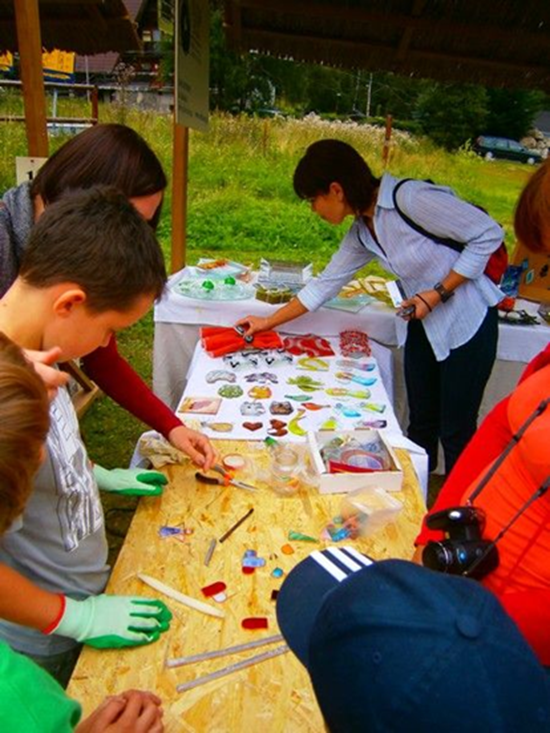 WARSZTATY 
WITRAŻU
PRACOWNIA ALTER EGO 
B. GRZESIAK 
KOWARY
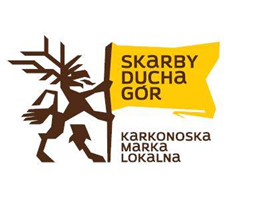 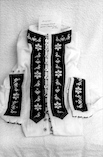 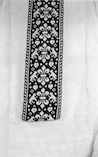 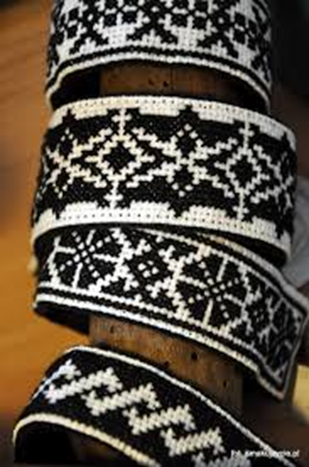 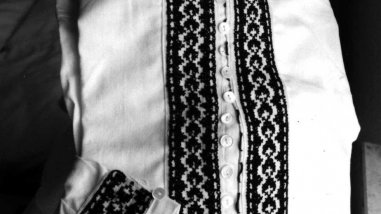 HAFT ZACHEŁMIAŃSKI I KOSZULE ZACHEŁMIAŃSKIE ,
J. PIĄTKOWSKA , E. SIDOR
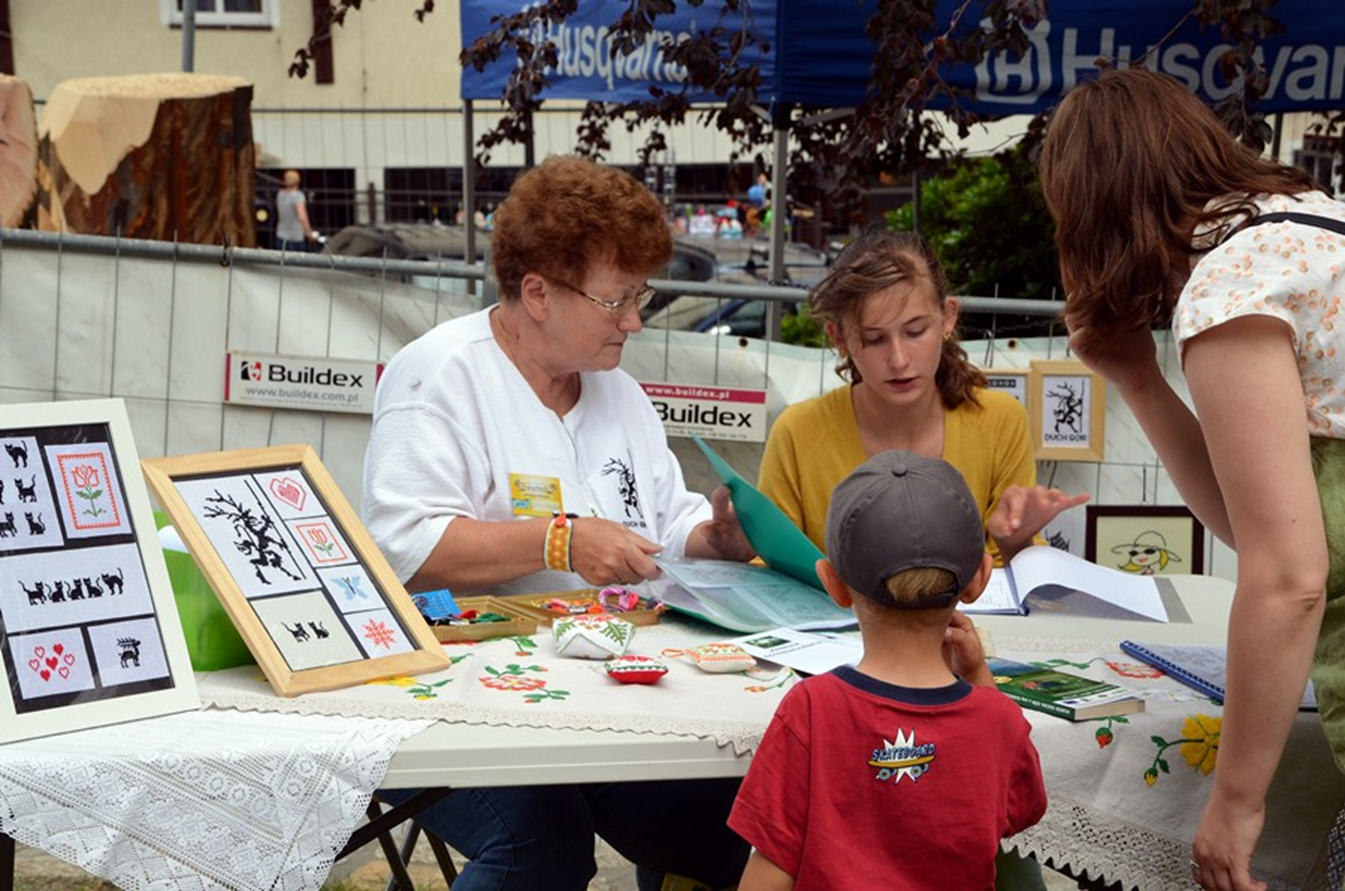 HAFT ZACHEŁMIAŃSKI,
J. PIĄTKOWSKA , E. SIDOR
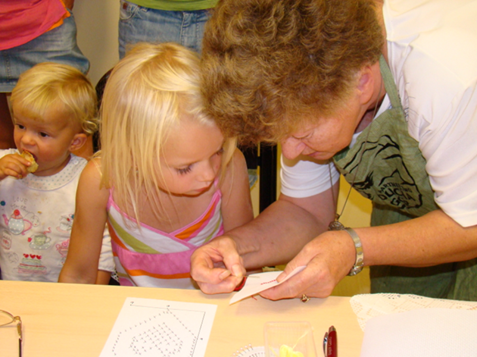 HAFT ZACHEŁMIAŃSKI ,
J. PIĄTKOWSKA , E. SIDOR
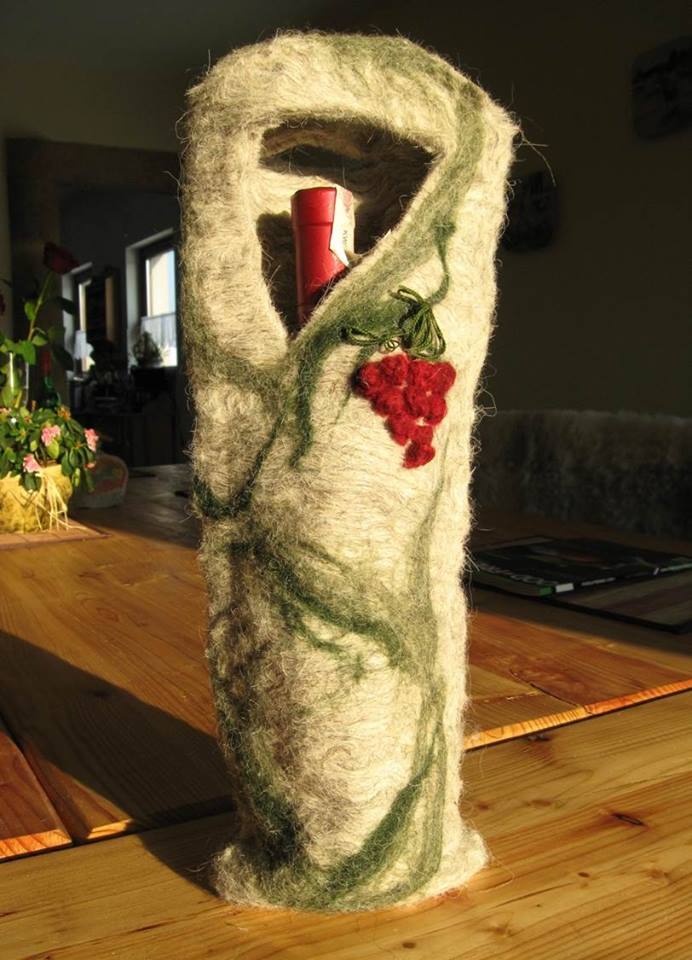 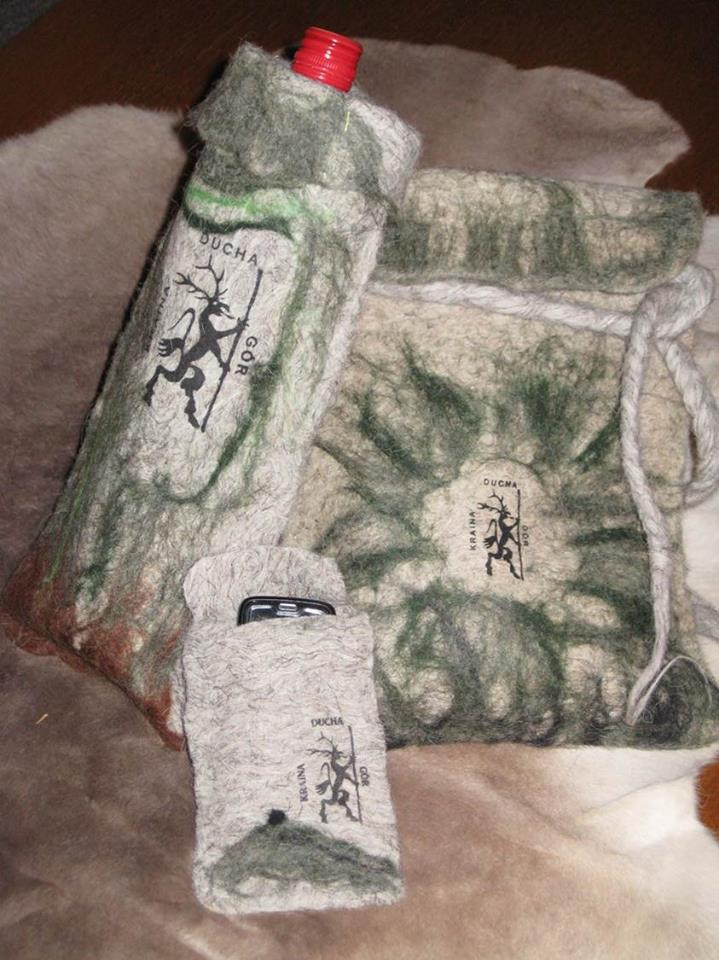 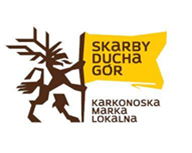 FILCAKI, KOWALOWE SKAŁY  A. KOWAL- RUSCHIL
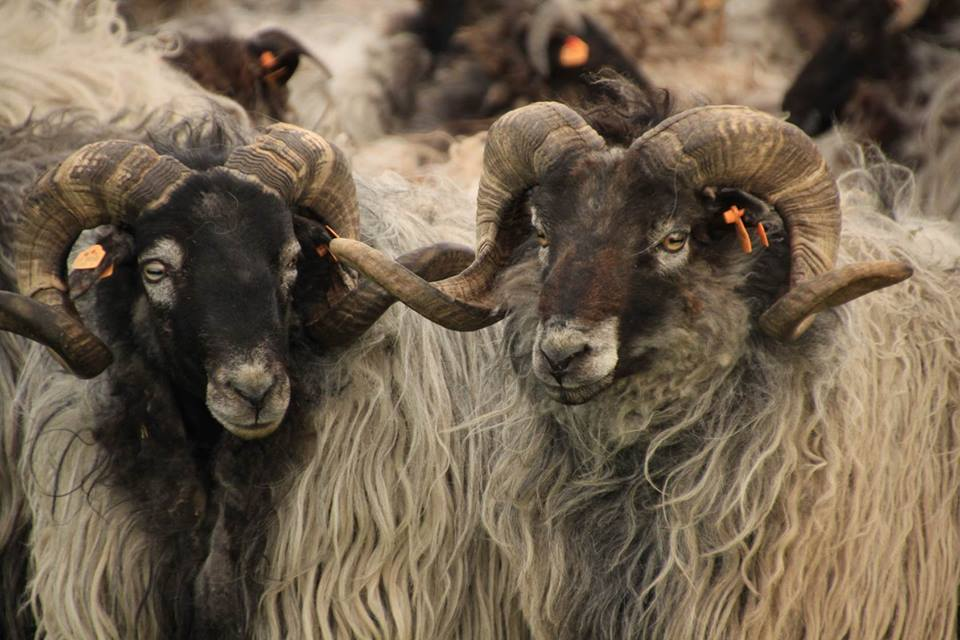 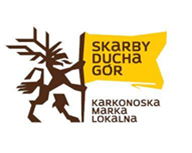 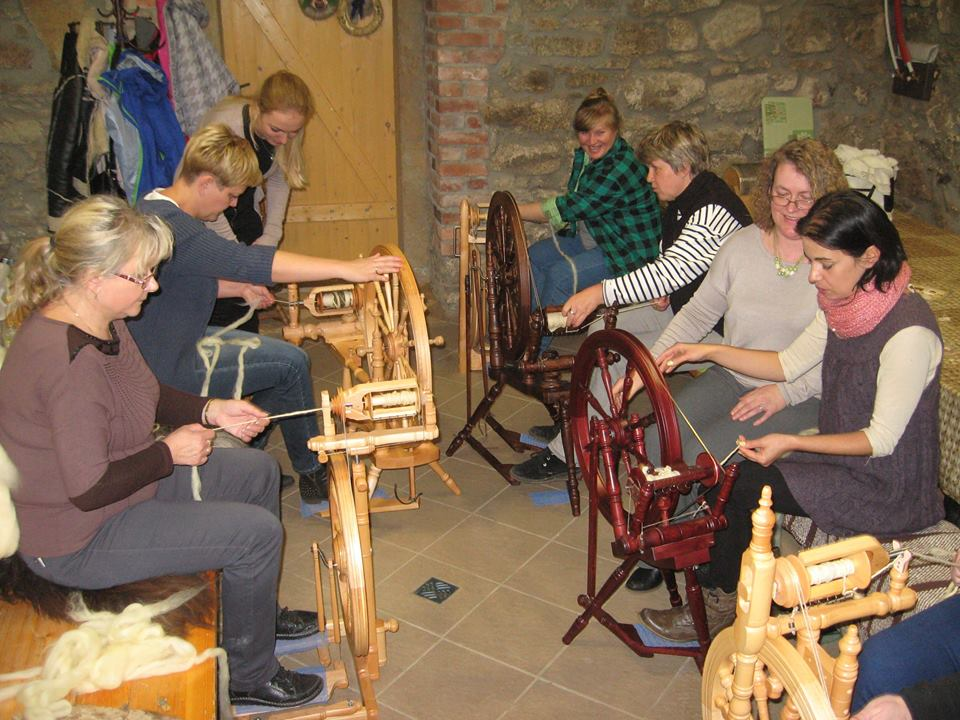 WARSZTATY przędzenia i filcowania wełny, KOWALOWE SKAŁY  
A. KOWAL- RUSCHIL
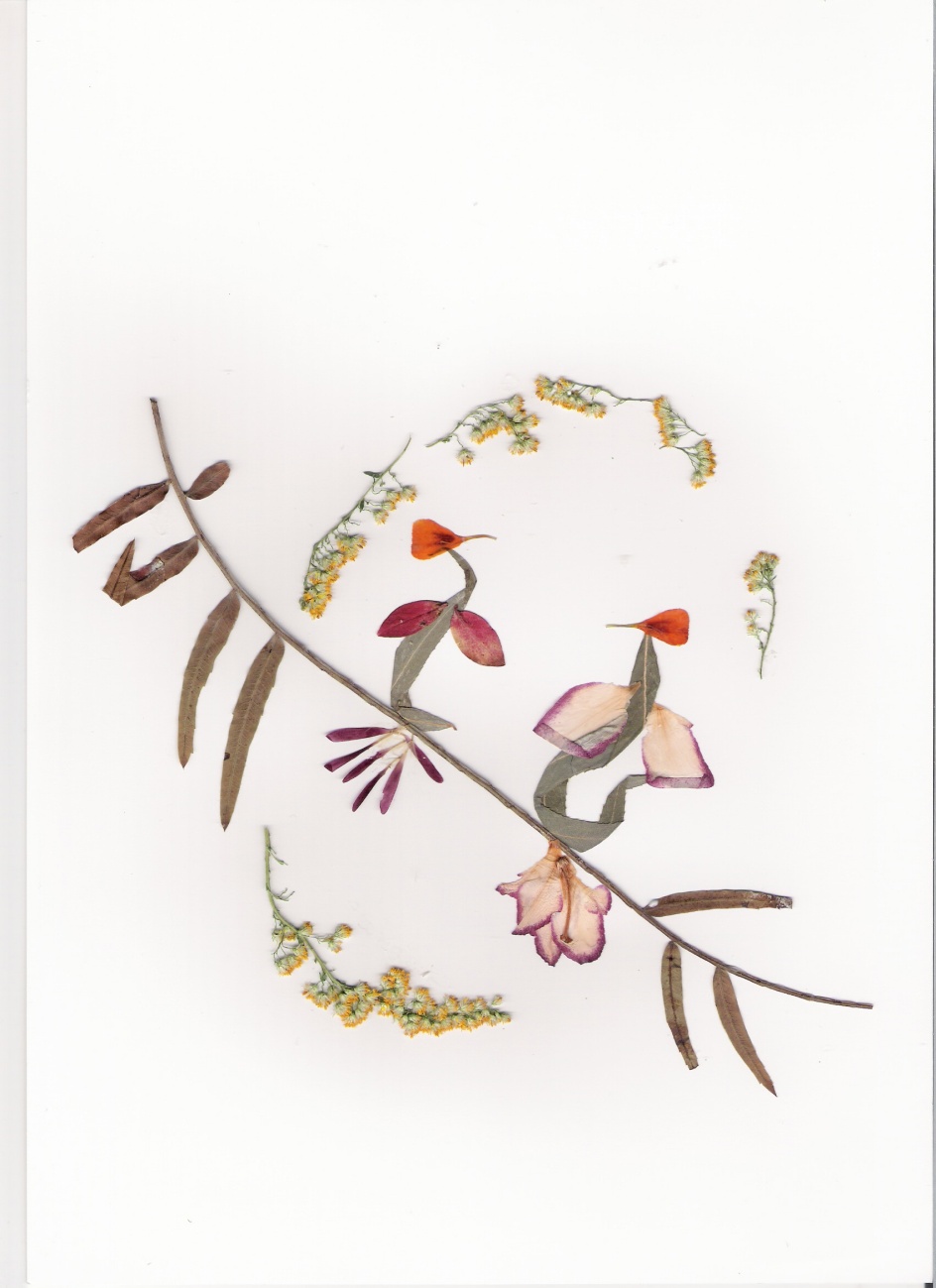 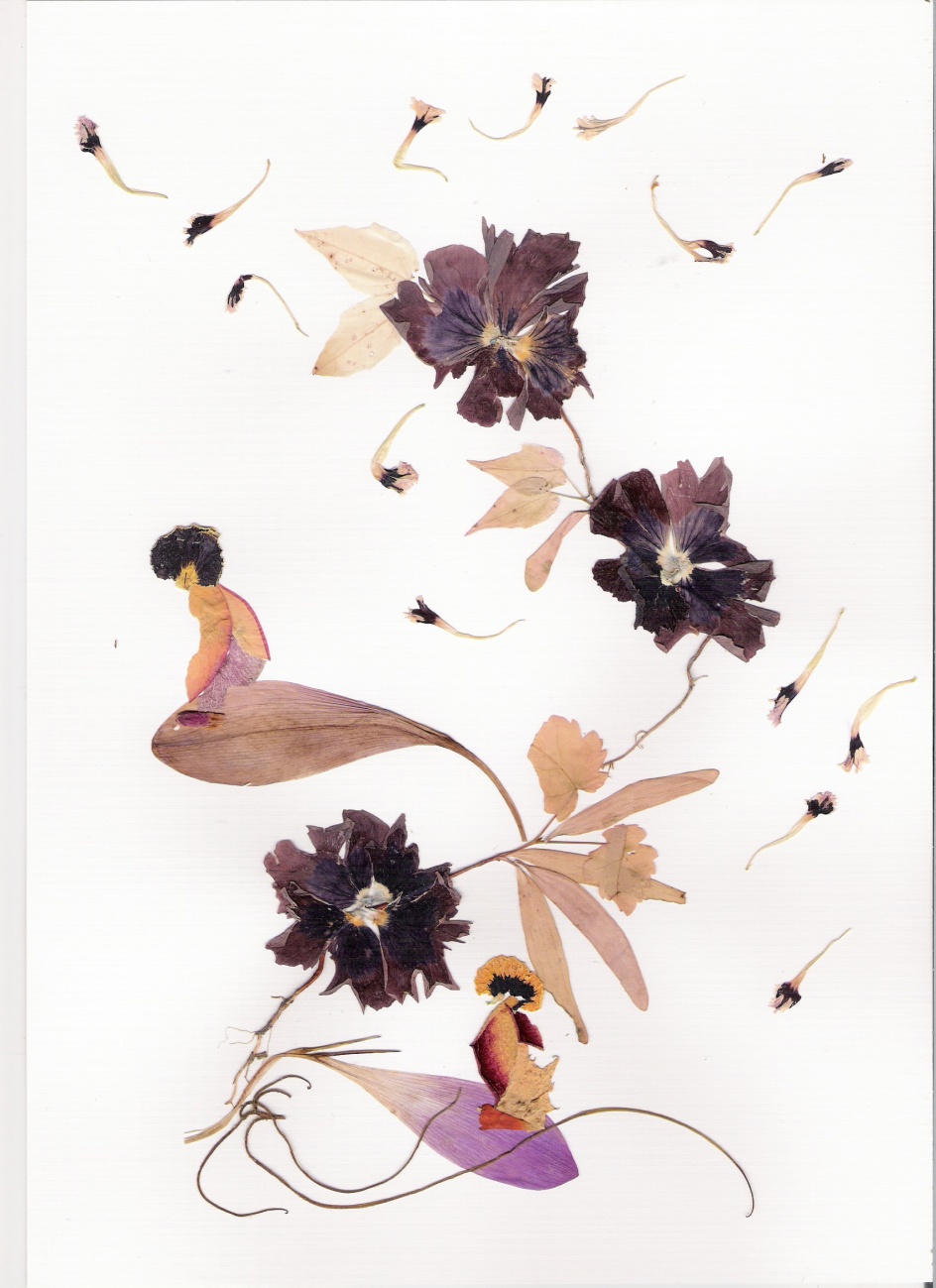 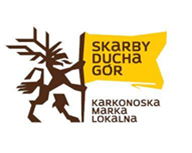 LISCIAKI B. SOKOŁOWSKA, A. PAWŁOWSKA
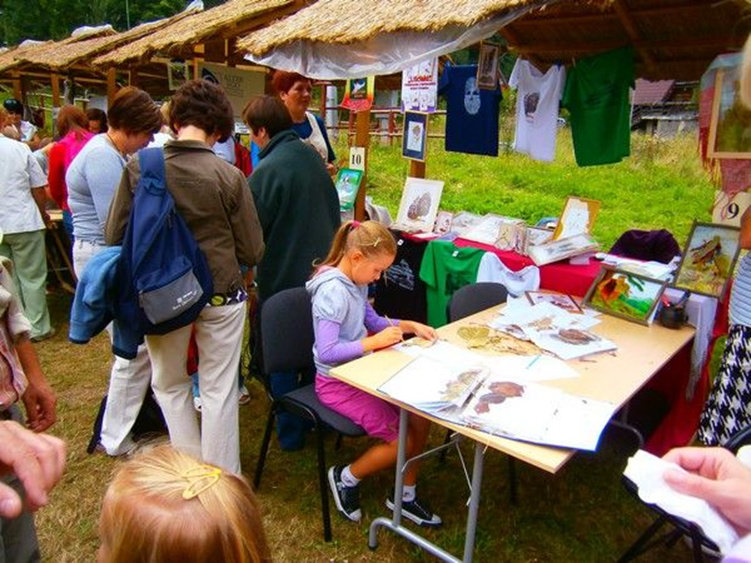 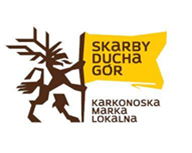 WARSZTATY - LISCIAKI B. SOKOŁOWSKA, A. PAWŁOWSKA
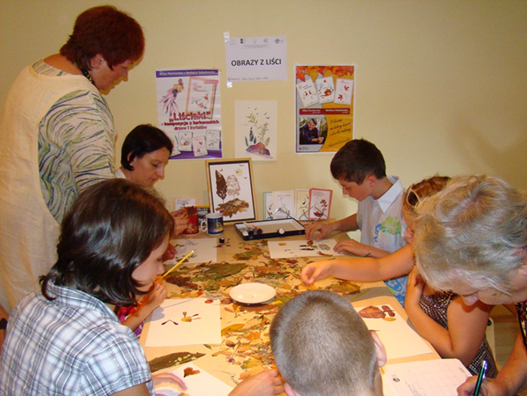 WARSZTATY - LISCIAKI B. SOKOŁOWSKA, A. PAWŁOWSKA
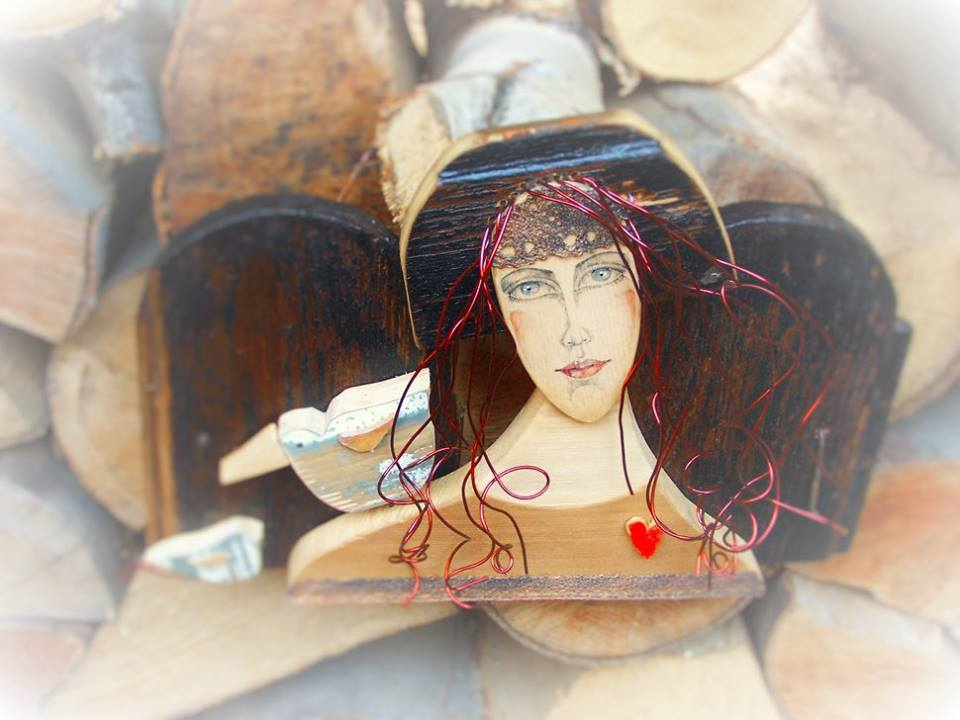 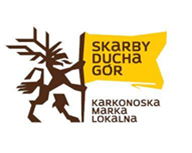 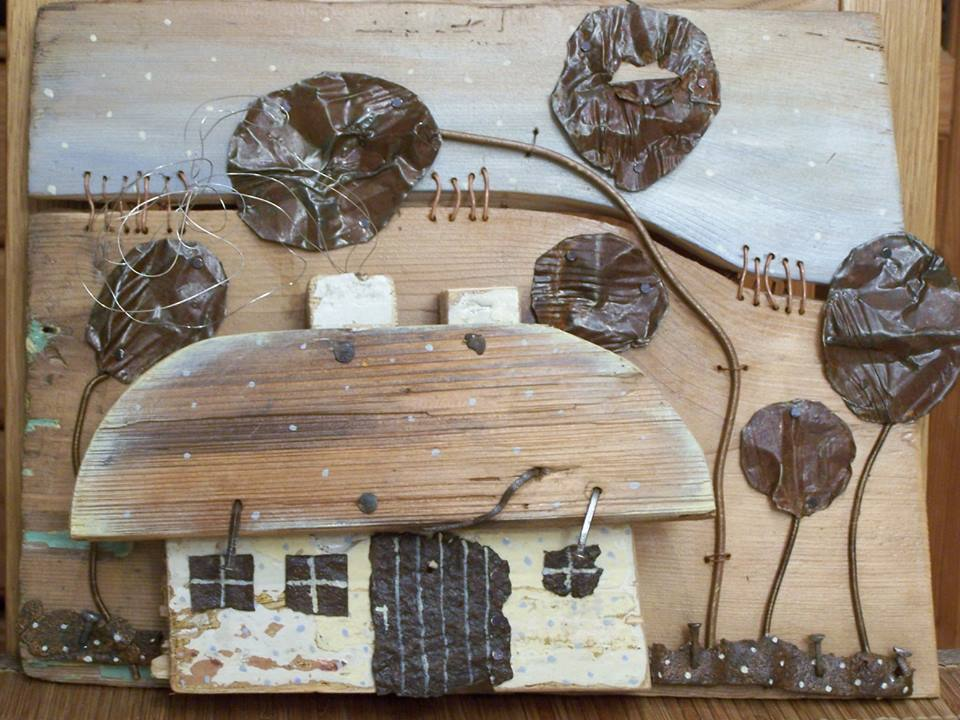 Anioły Karkonoskie B. Makutynowicz
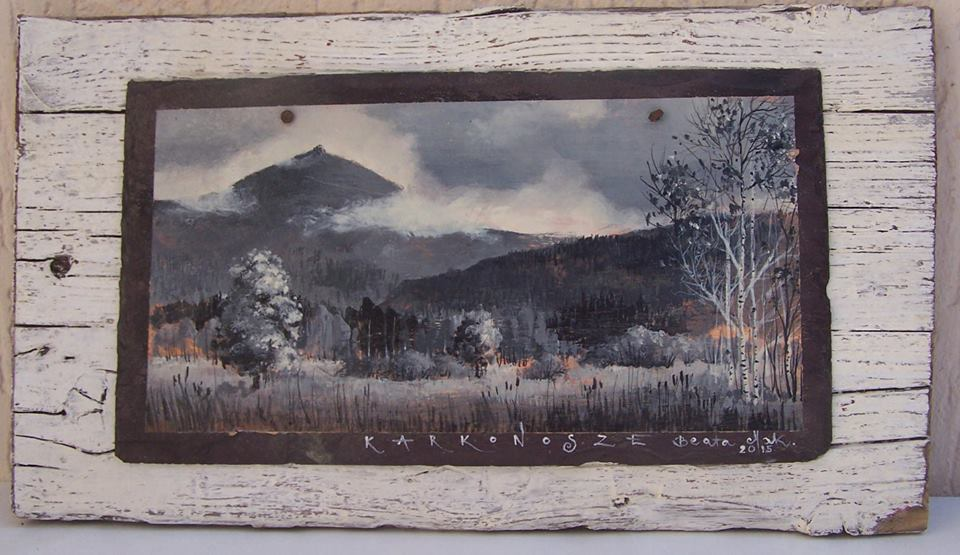 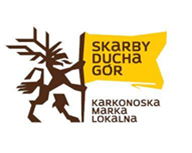 Krystyna Matusiak – GRAFIKA 
o tematyce regionalnej
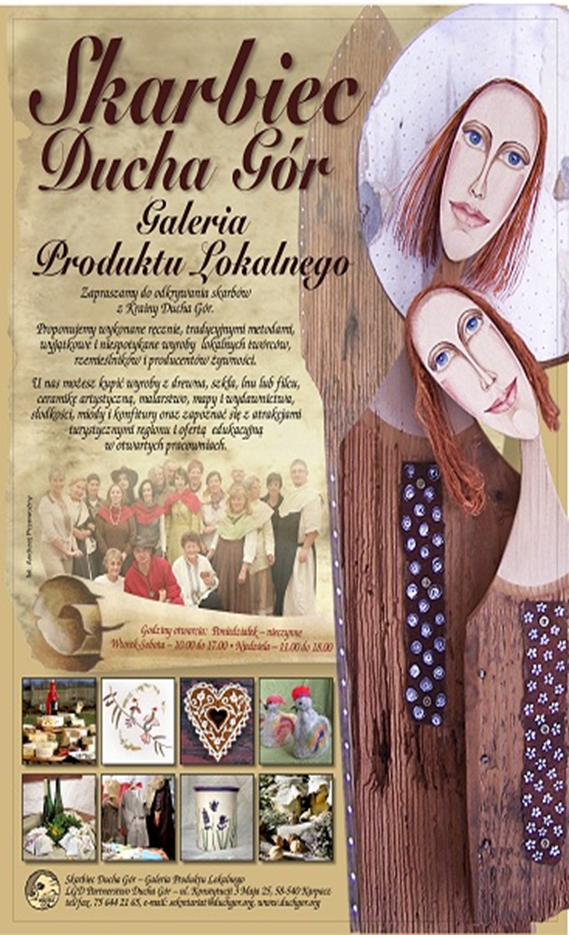 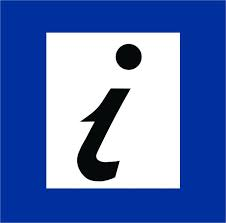 KARPACZ
GALERIA PRODUKTU LOKALNEGO Skarbiec Ducha Gór
W 2012 r. otrzymaliśmy dofinansowanie FIO na projekt „Kreowanie marki lokalnej”, gdzie założono koszty zatrudnienia animatora oraz lokalu. Równocześnie burmistrz Karpacza zaproponował nam lokal po byłej IT. Tak przeprowadziliśmy się do Karpacza. Prowadziliśmy sklepik i naturalnie udzielaliśmy informacji turystycznych.

W 2014 r. miasto Karpacz zleciło nam prowadzenie IT w połączeniu ze sklepikiem z produktami lokalnymi.
Ze środków FIO sfinansowaliśmy AKTYWZACJĘ  w zakresie odtwarzania i tworzenia produktów lokalnych.
GALERIA PRODUKTU LOKALNEGO Skarbiec Ducha Gór
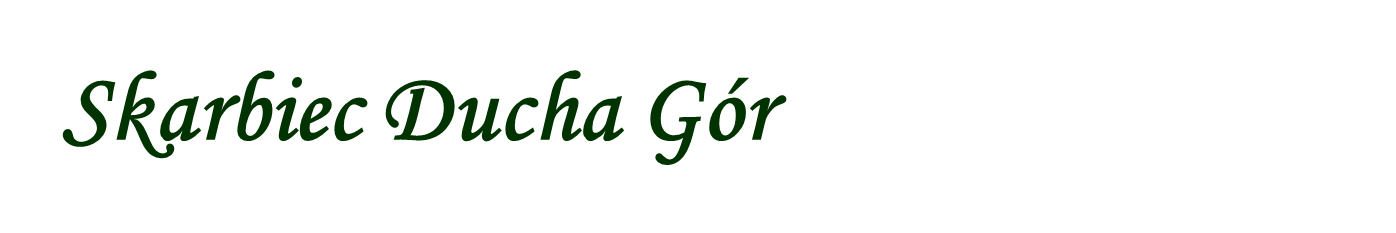 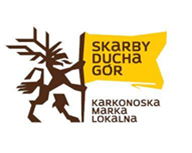 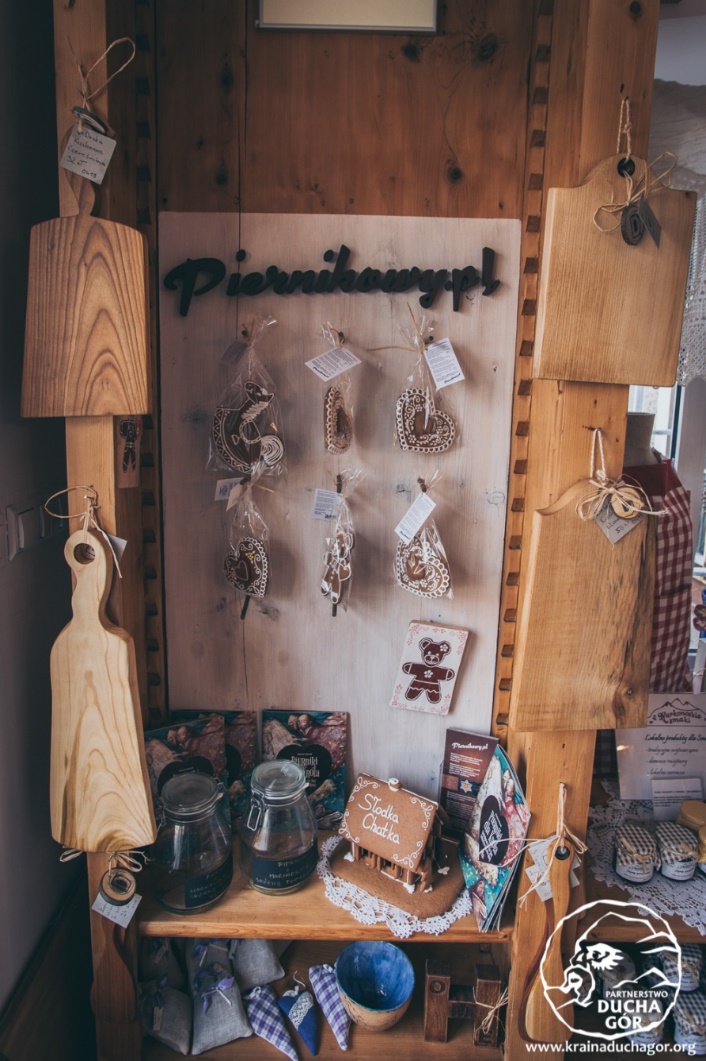 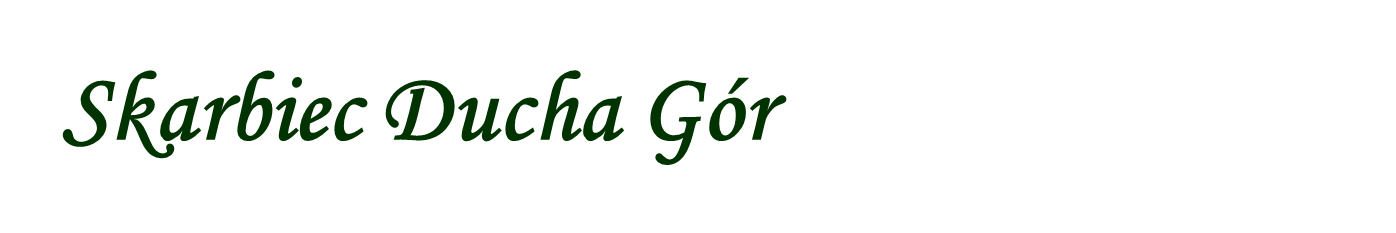 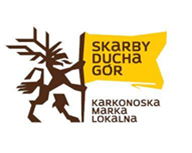 WSPIERANIE MARKI LOKALNEJ
Wdrażanie marki lokalnej wymaga nie tylko produktów i ludzi, którzy je robią, ale również wspierania innymi działaniami i środkami finansowymi, promocji itd…

W ramach bardzo skromnych możliwości jakie miało LGD robiliśmy co możliwe….

Wprowadzaliśmy zarówno znak „Karkonoskiej Marki Lokalnej”, jak i kompatybilny z nim znak równolegle „Krainy Ducha Gór” (wspólna część to wizerunek postaci Ducha Gór z XV w.
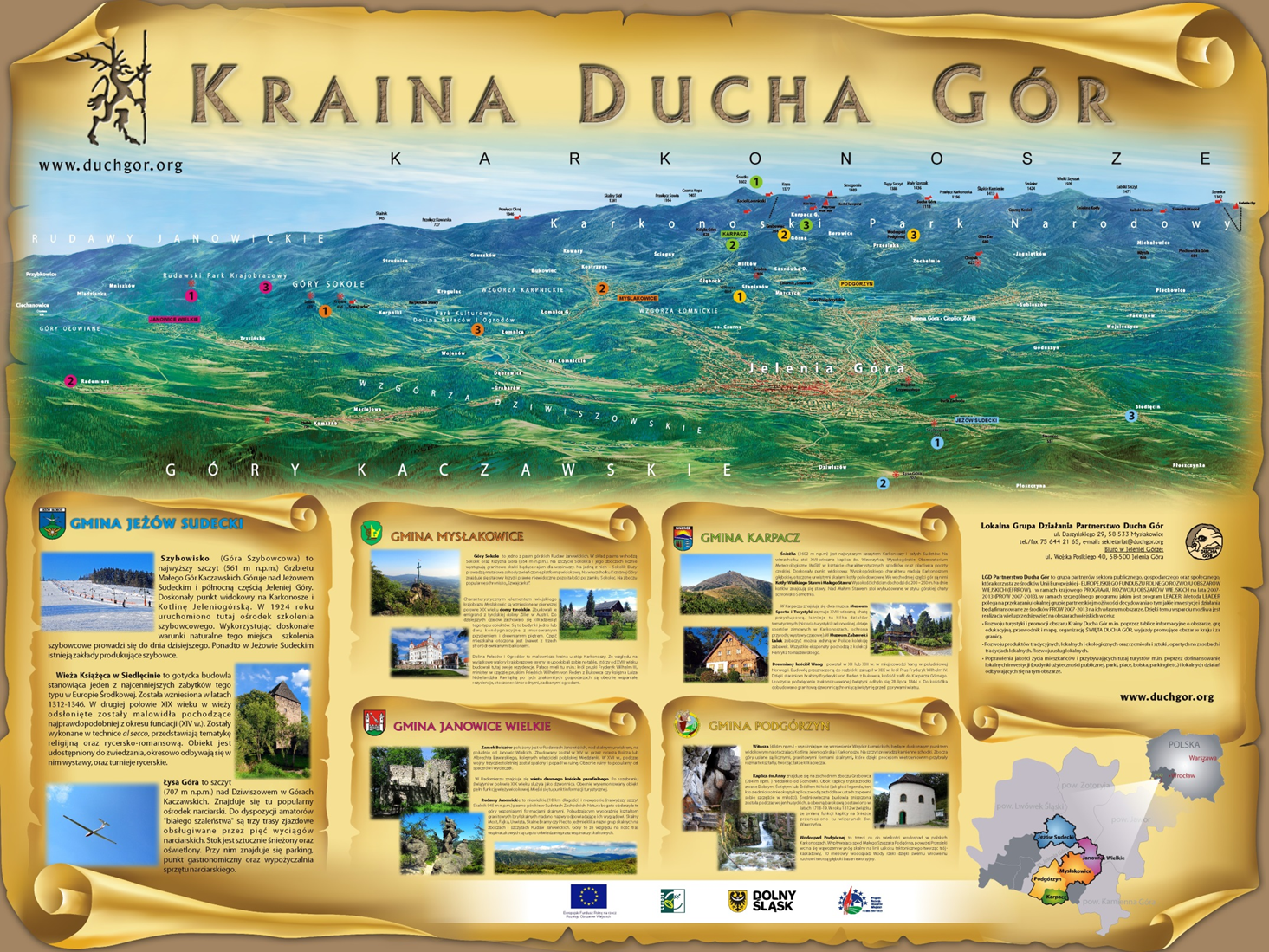 GRA EDUKACYJNA w zakresie edukacji regionalnej 
– również produkty lokalne
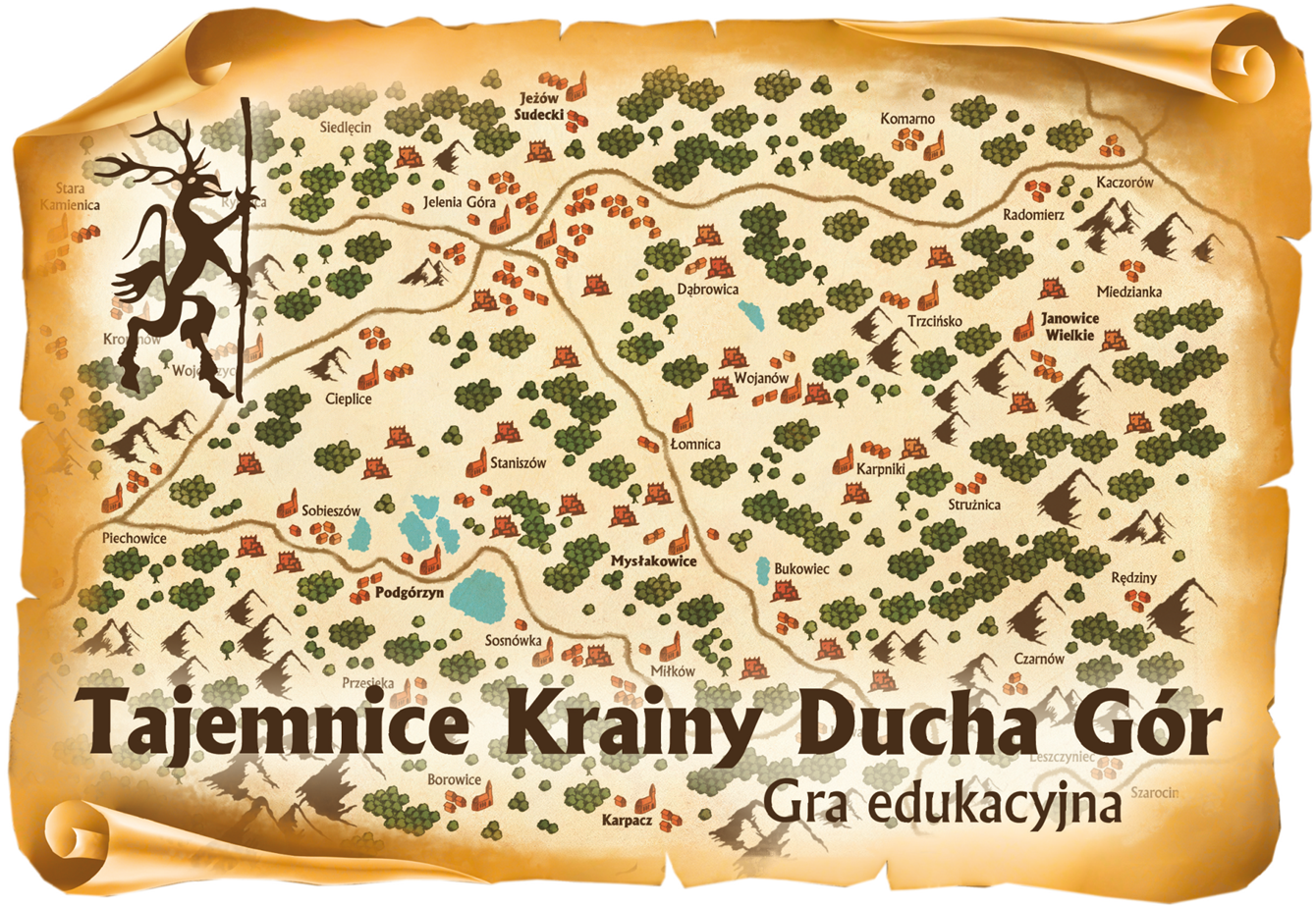 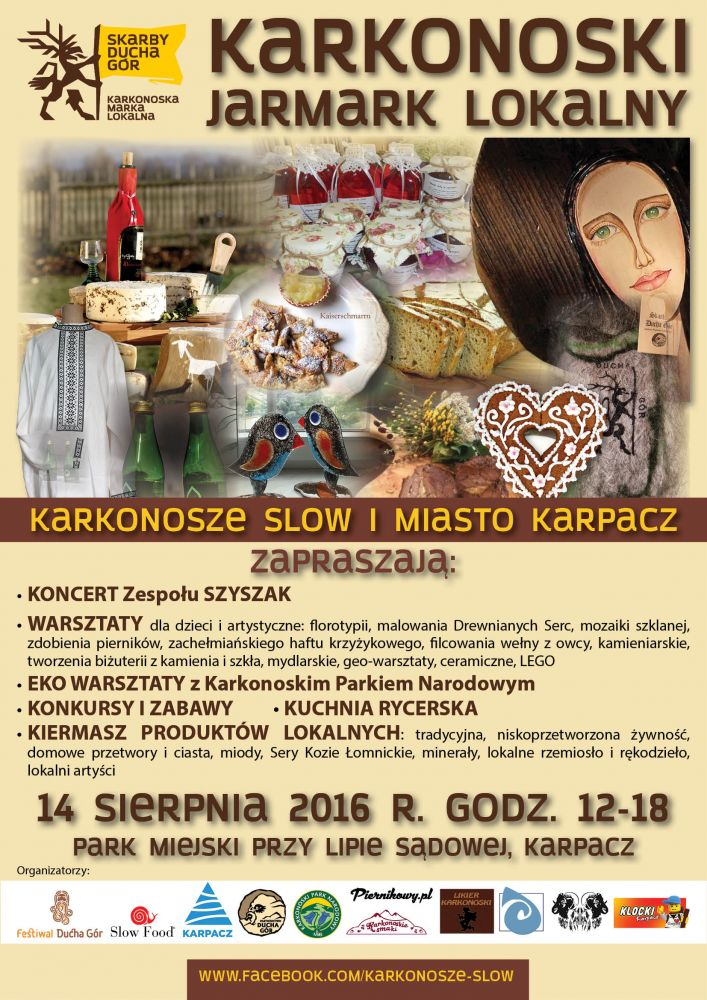 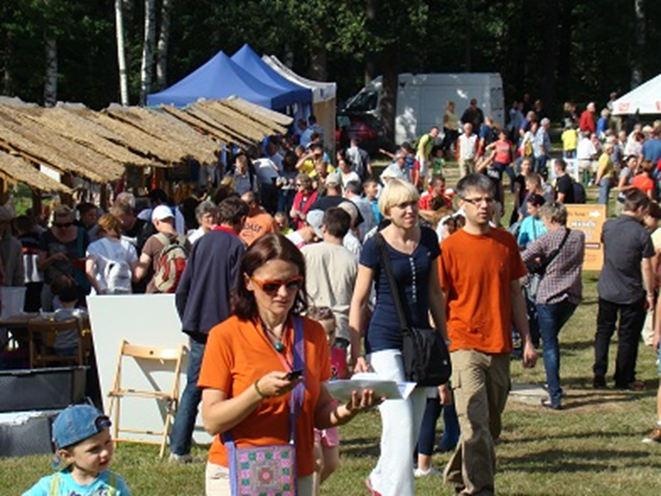 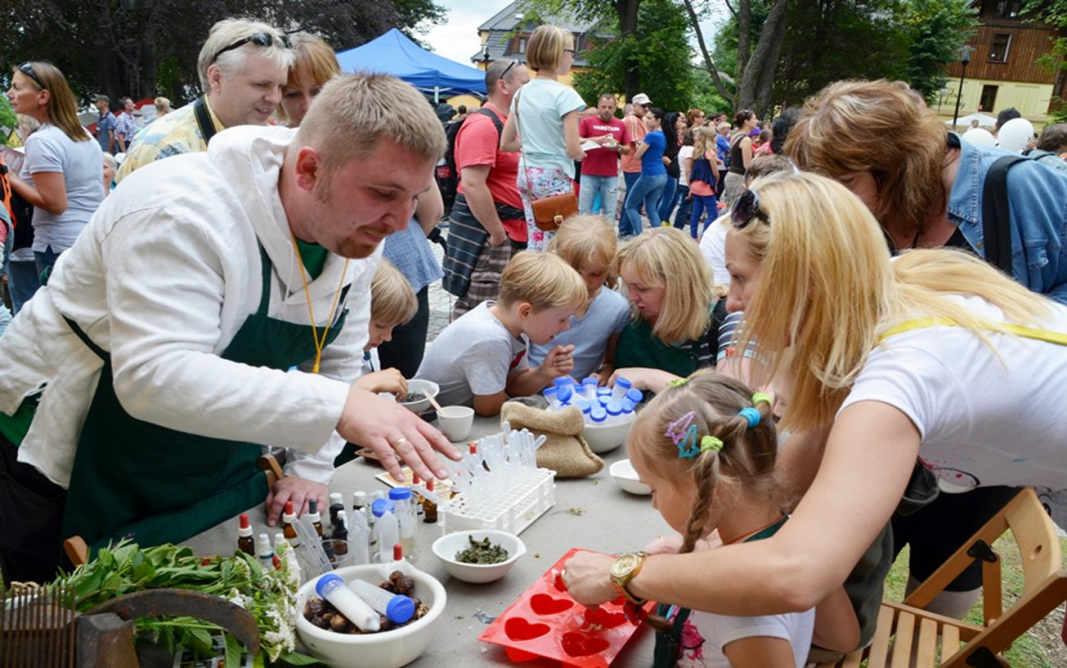 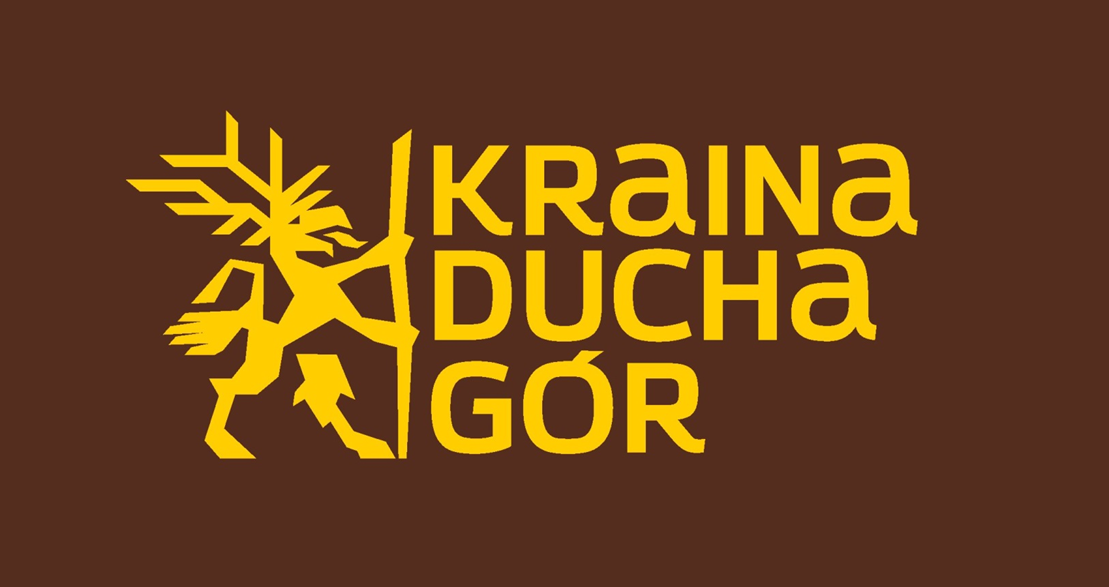 Materiały promocyjne oparte na zasobach, tradycji, produktach
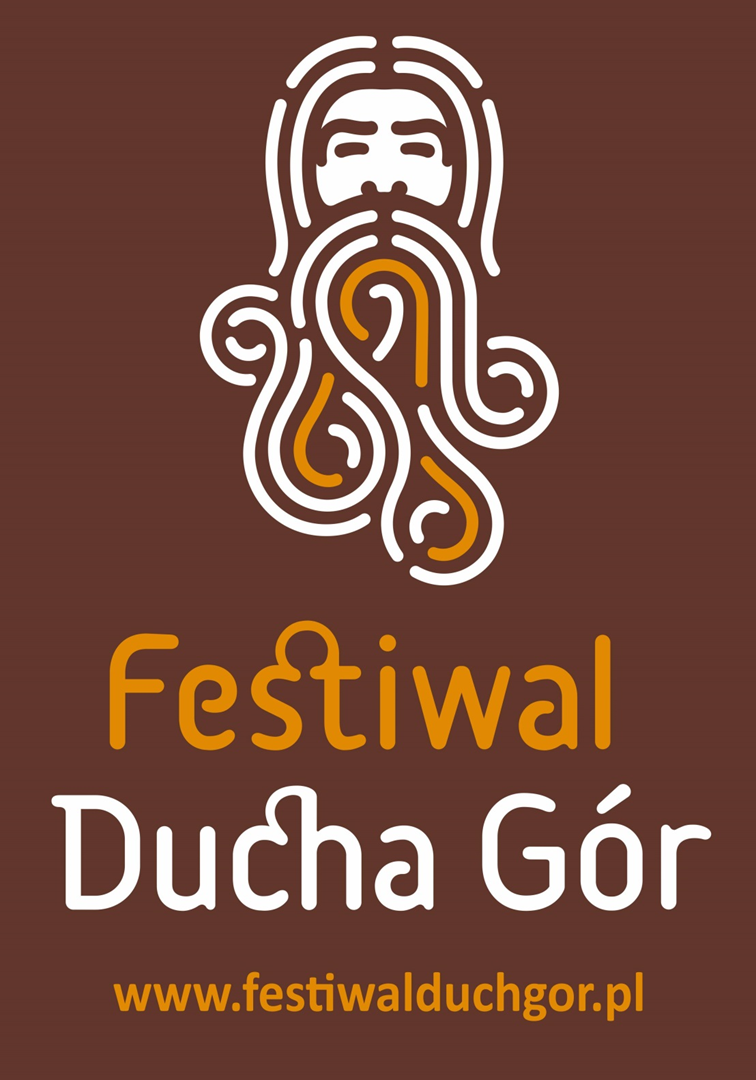 24 wydarzenia w 2014 r. 
60 wydarzeń w 2016 r. 
Obecnie w strategii objęty grantami – nowe wydarzenia
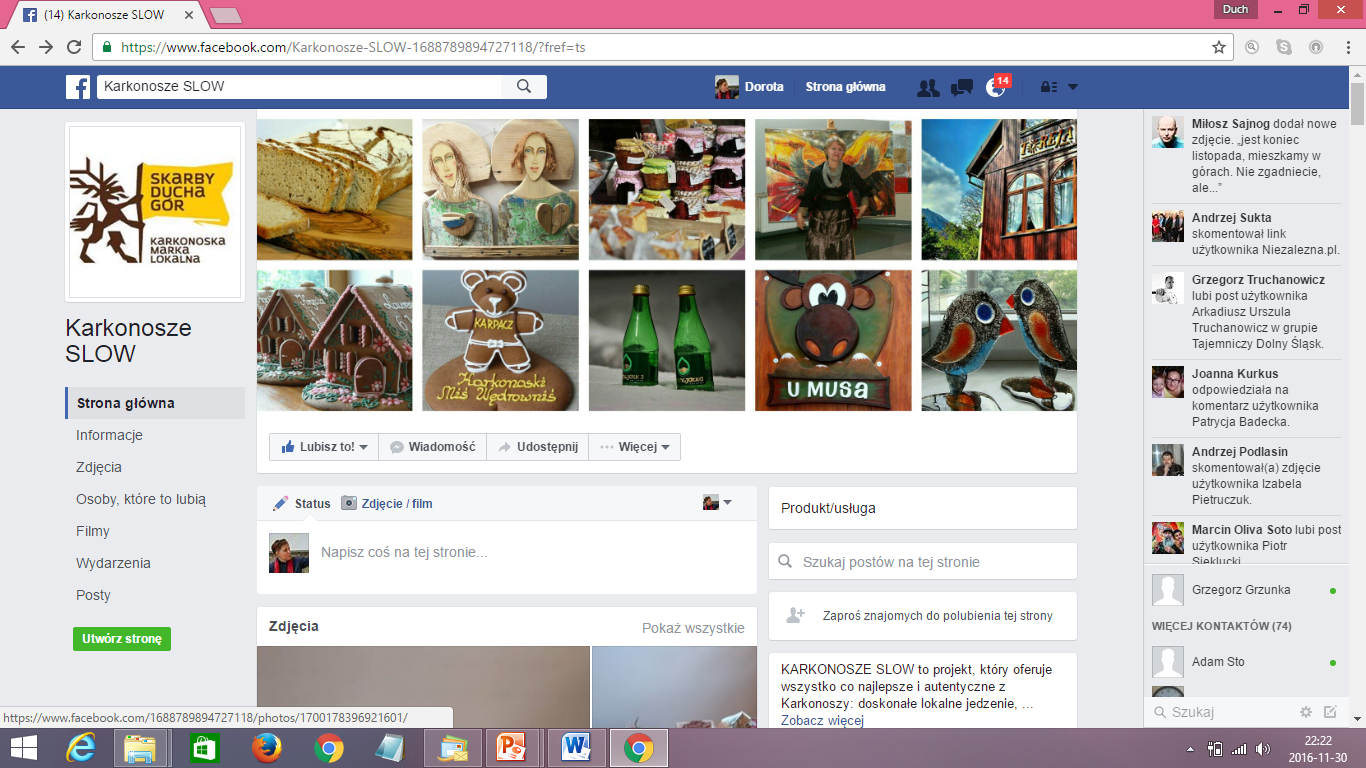 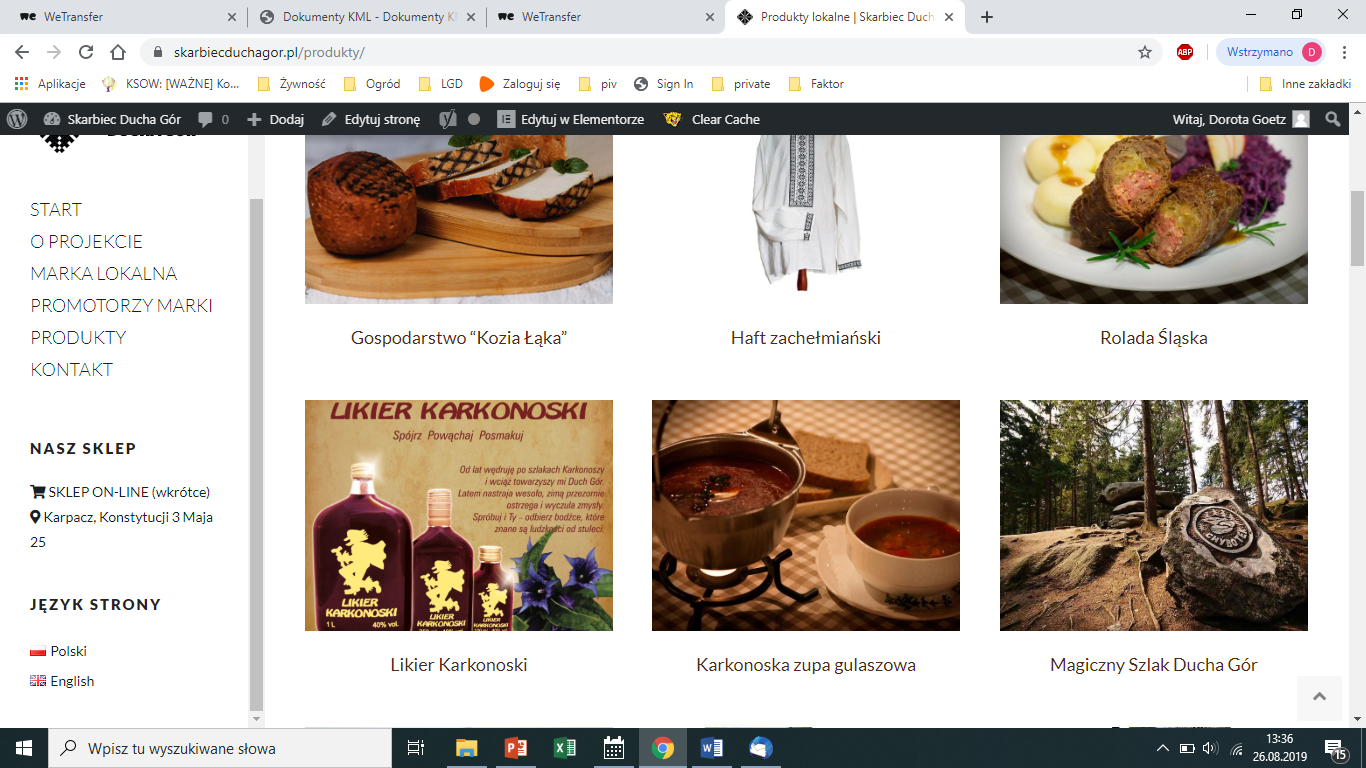 W ramach projektu współpracy 2019 r. powstała strona www.skarbiecduchagor.pl
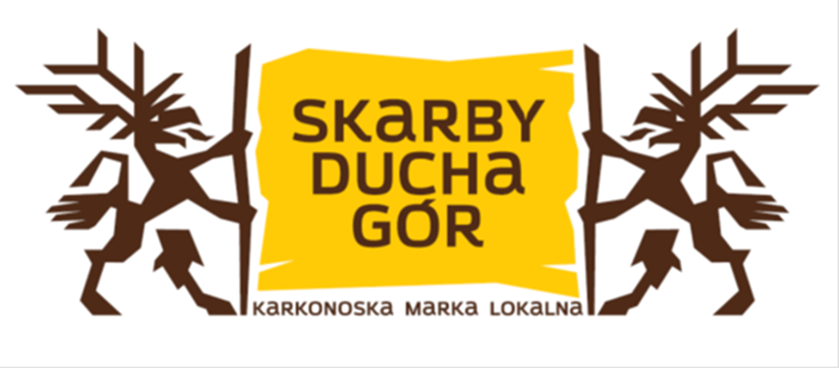 28 PRZYZNANYCH CERTYFIKATÓW:
14 PRODUKTY ŻYWNOŚCIOWE
7 PRODUKTY RZEMIEŚLNICZE
6 USŁUGI
1 produkt turystyczny
Obecnie 5 zgłoszeń – w poczekalni oczekuje na ocenę: Muzeum Sentymentów, Muzeum Ziemi Juna, Przetwórnia ekologiczna „Mandala”, Stara Walizka, Wydawnictwo regionalne ADREM
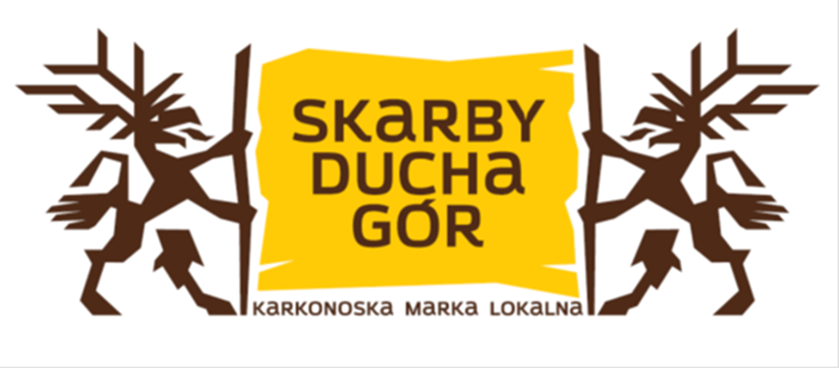 Na stronie www.duchgor.org znajdują się:
Regulamin marki
Wnioski
Kryteria
Zestawienie użytkowników w danym roku.
FUNKCJONOWANIE MARLKI LOKALNEJ:
Mocne strony:
1. Tzw. kapitułę przyjmującą kolejne produkty/usługi stanowi Rada Producentów z przyznaną marką lokalną.
2. Zawierana jest tzw. umowa licencyjna na użytkowanie znaku.
3. Opłata w wys. 200 zł rocznie uiszczana jest w postaci darowizny na markę.
4. Środki przeznaczane są na wydatki na promocję marki lokalnej – wspólna decyzja Rady Producentów np. artykuł prasowy, foldery, tabliczki identyfikacyjne itd…
5. Każdy producent jest równocześnie członkiem LGD – wymóg formalny.
6. Składki członkowskie możliwe są do „odpracowania” na rzecz LGD lub marki. Możliwe jest również rozliczenie w postaci przekazania towaru, który przekazujemy na nagrody, co stanowi element promocji i reklamy tych produktów np. w koszach produktów lokalnych w takich wydarzeniach jak: „Człowiek Roku”, „Ice man”, 
Słabe strony:
Brak środków na wdrażanie marki.
Brak strategii wdrażania.
Obecnie zabezpieczamy środki w ramach kolejnego projektu współpracy (4 dolnośląskie LGD), ale jest to niesymetryczny czas w stosunku do działania marki. Powinno to być zdecydowanie wcześniej.
Brak wdrożenia powszechniej do restauracji w regionie.
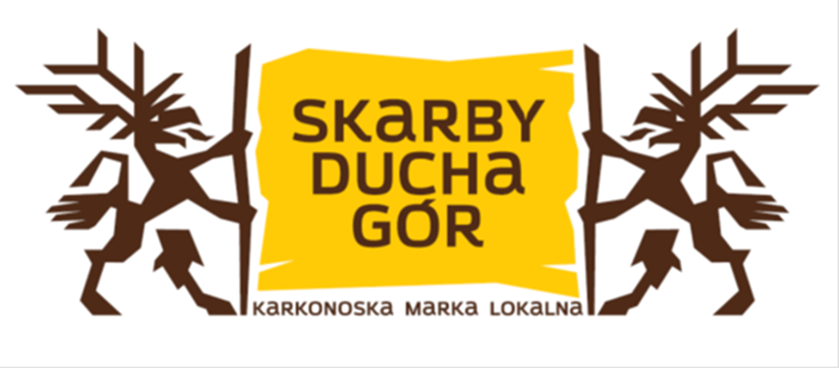 Znak chroniony jest na podstawie świadectwa ochronnego wydanego przez Urząd Patentowy Rzeczypospolitej Polskiej.  Prawo ochronne nr 271253 trwające od dnia 16.10.2013 r. – złożenia wniosku. Faktycznie otrzymane w listopadzie 2014 r. Ok. 1 roku trwa proces. W naszym przypadku realizowany był przez kancelarię prawną.
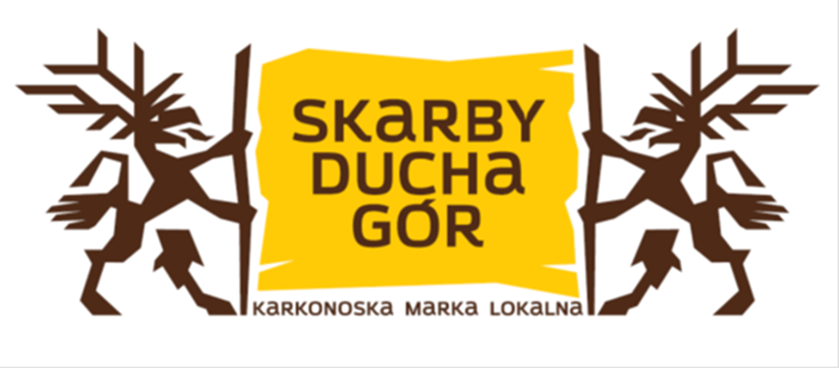 Sprzedaż w sklepiku jest prowadzona zasadach działalności odpłatnej organizacji.
Prowadzenie informacji turystycznej zostało nam zlecone w 2014 r.
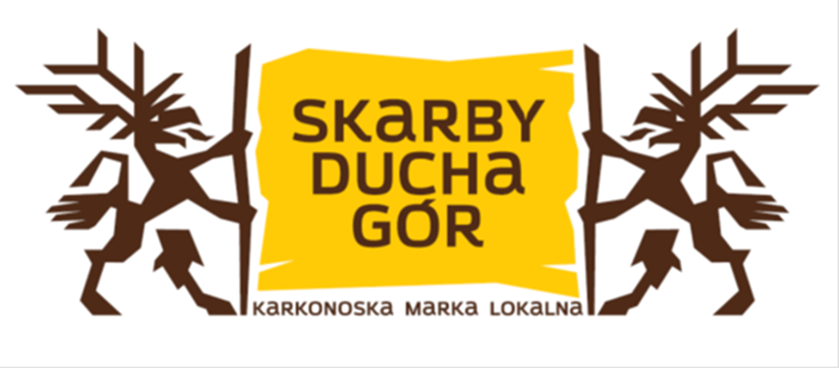 Lokalna Grupa Działania Partnerstwo Ducha Gór
 ul. Konstytucji 3 Maja 25
58-540 Karpacz
Tel. 756442165
www.duchgor.org, www.skarbiecduchgor.pl 
e-mail: sekretariat@duchgor.org